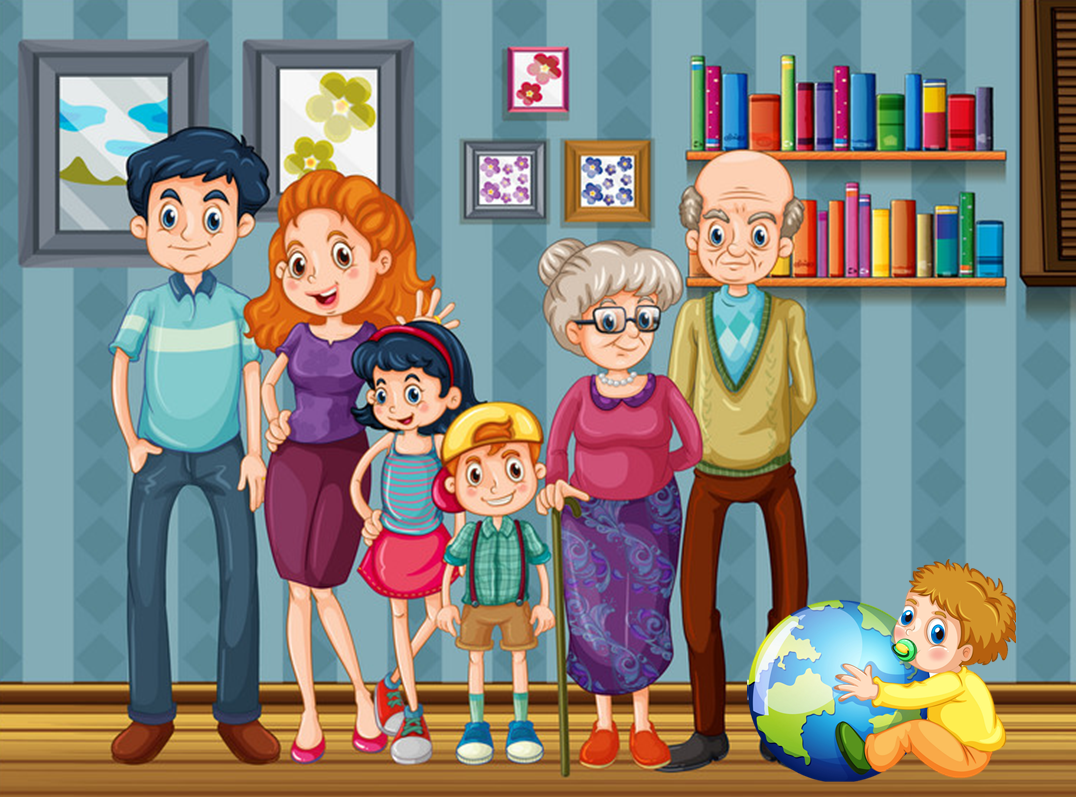 Unit 11
This is my family
Lesson 1
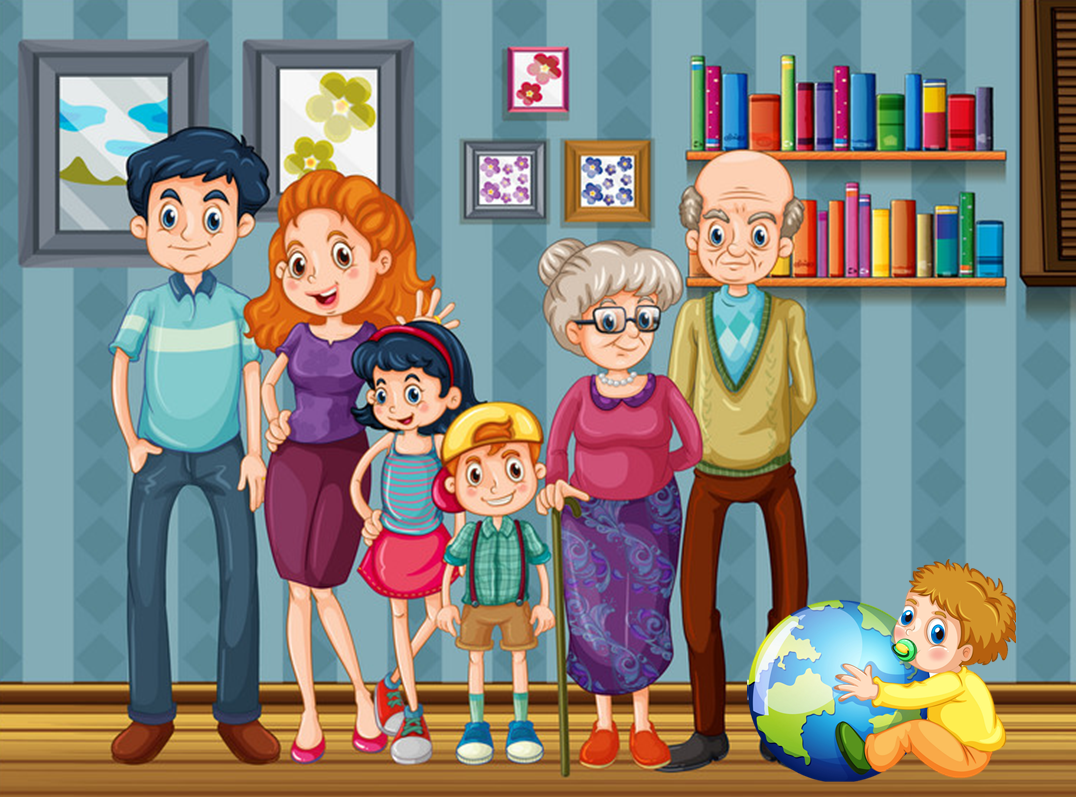 Family
/ˈfæmɪli/
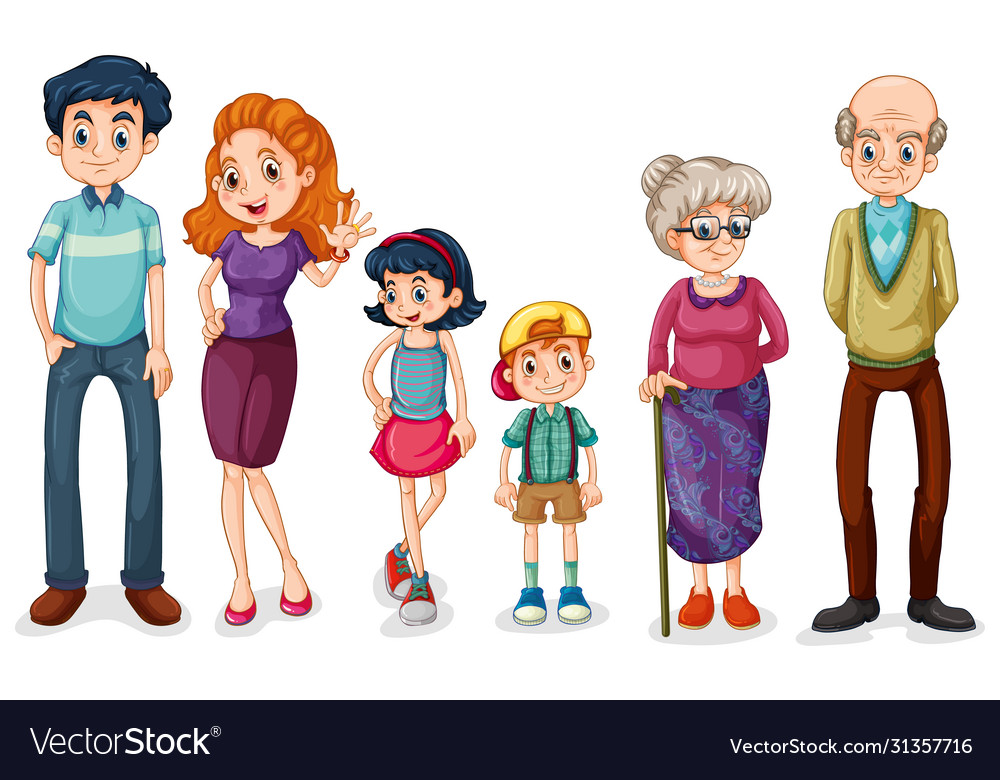 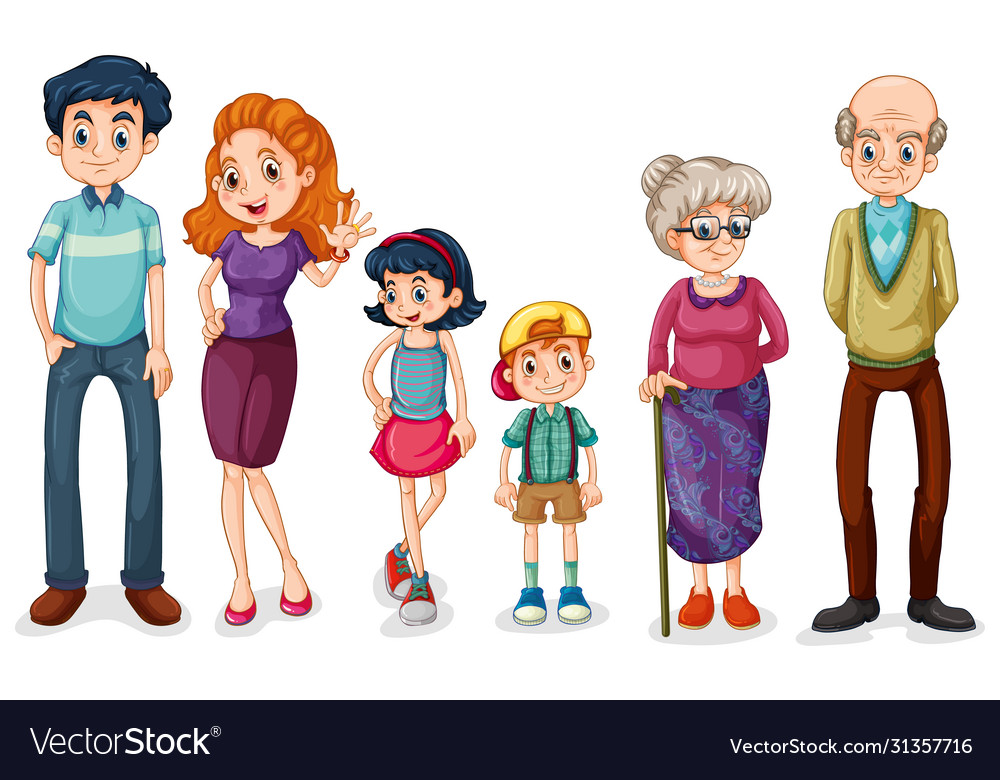 Grandfather
/ˈgrændˌfɑːðə/
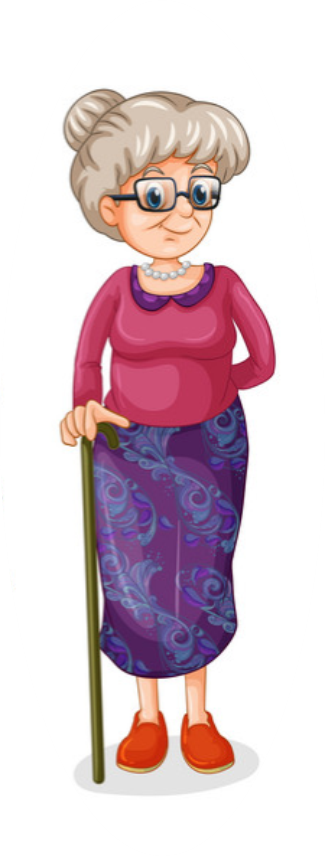 Grandmother
/ˈgrænˌmʌðə/
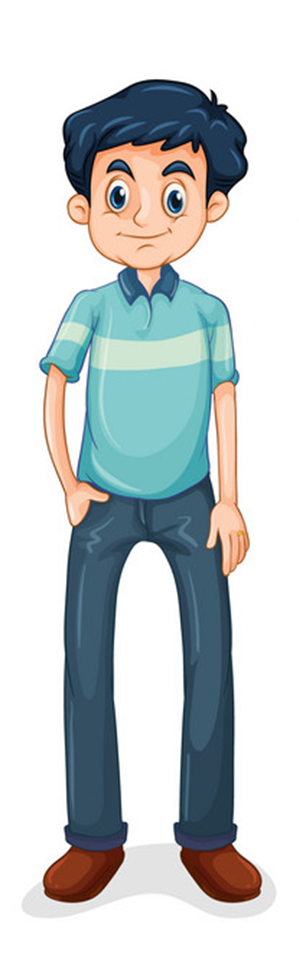 Father
/ˈfɑːðə/
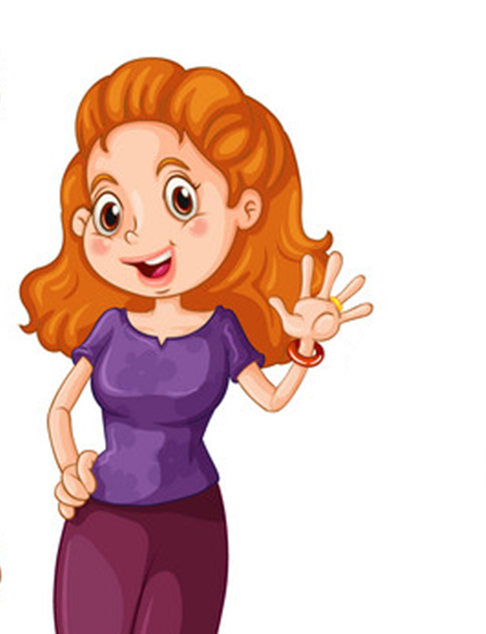 Mother
/ˈmʌðə/
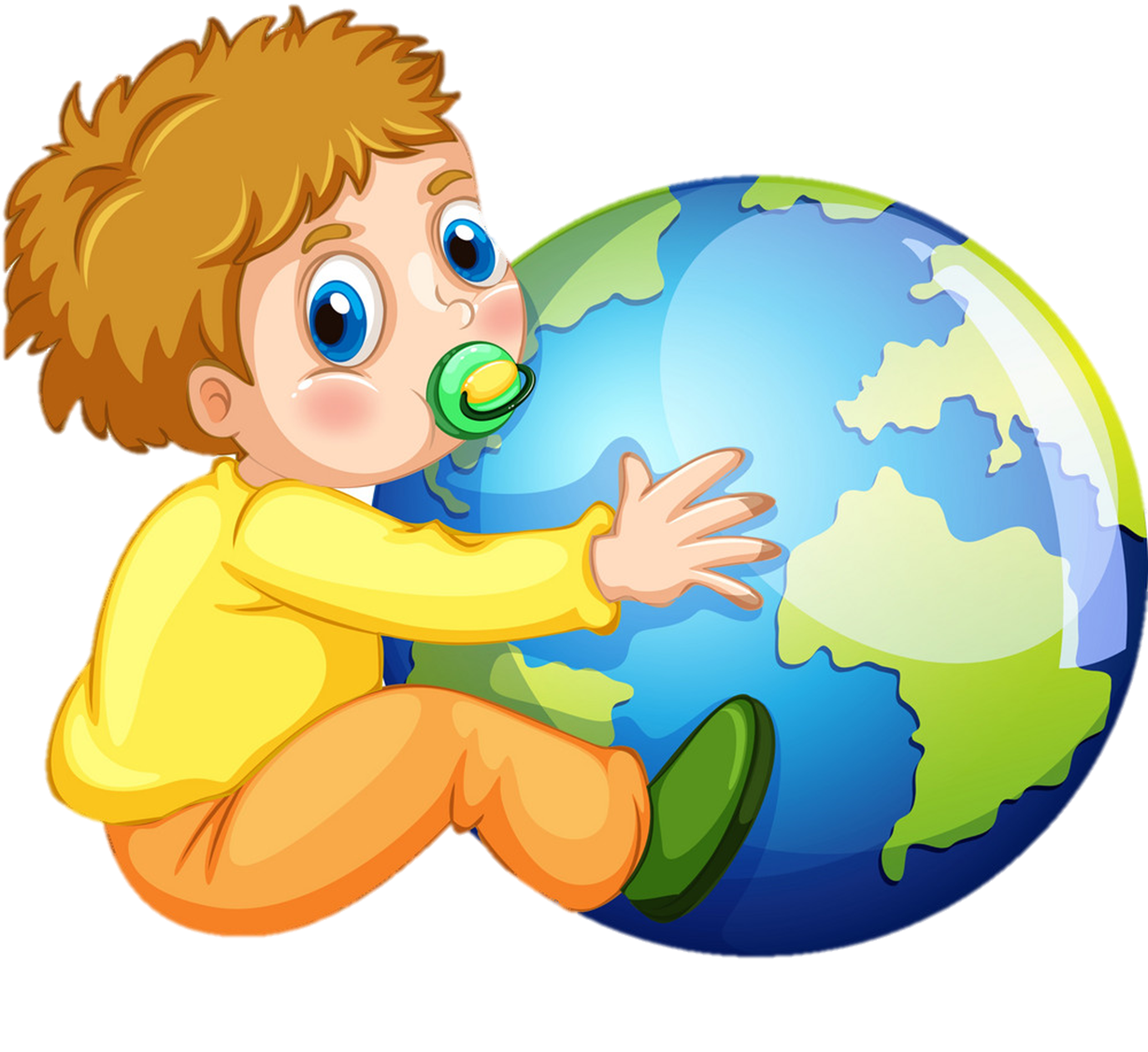 Brother
/ˈbrʌðə/
Sister
/ˈsɪstə/
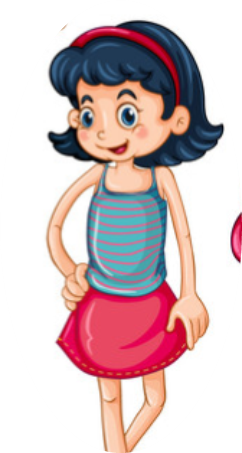 4
Match
1
mother
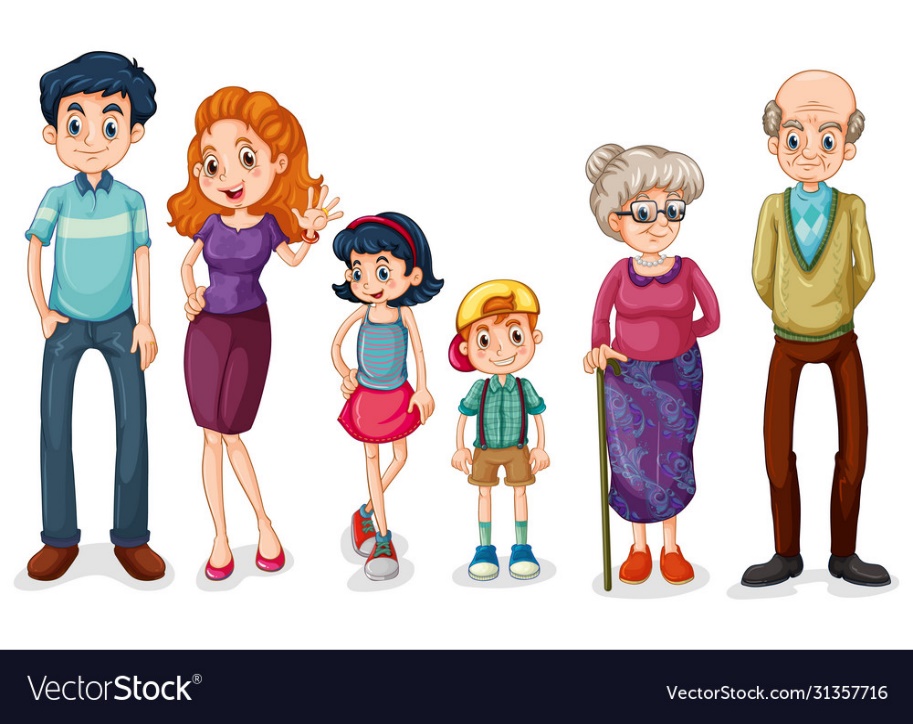 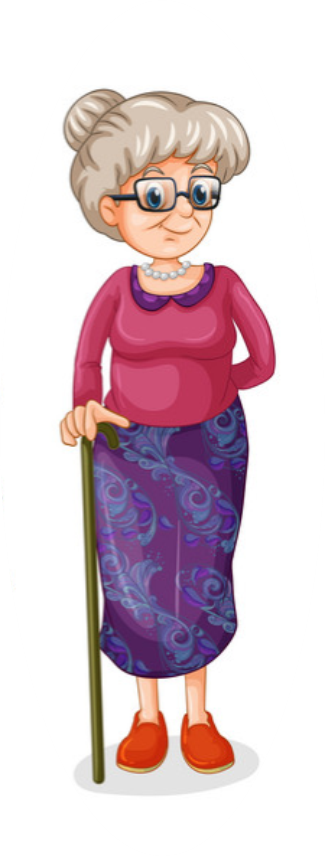 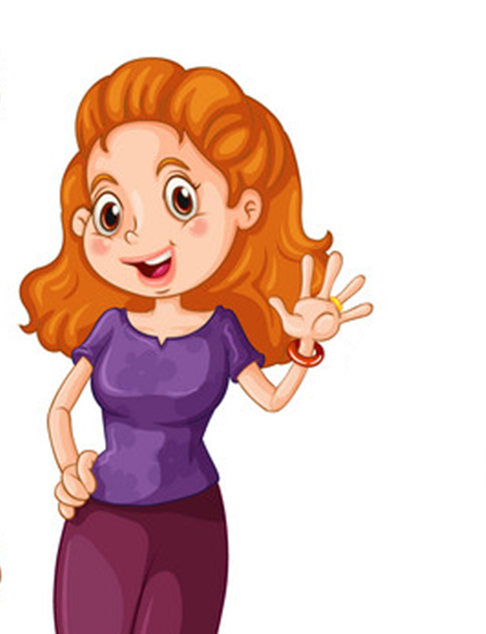 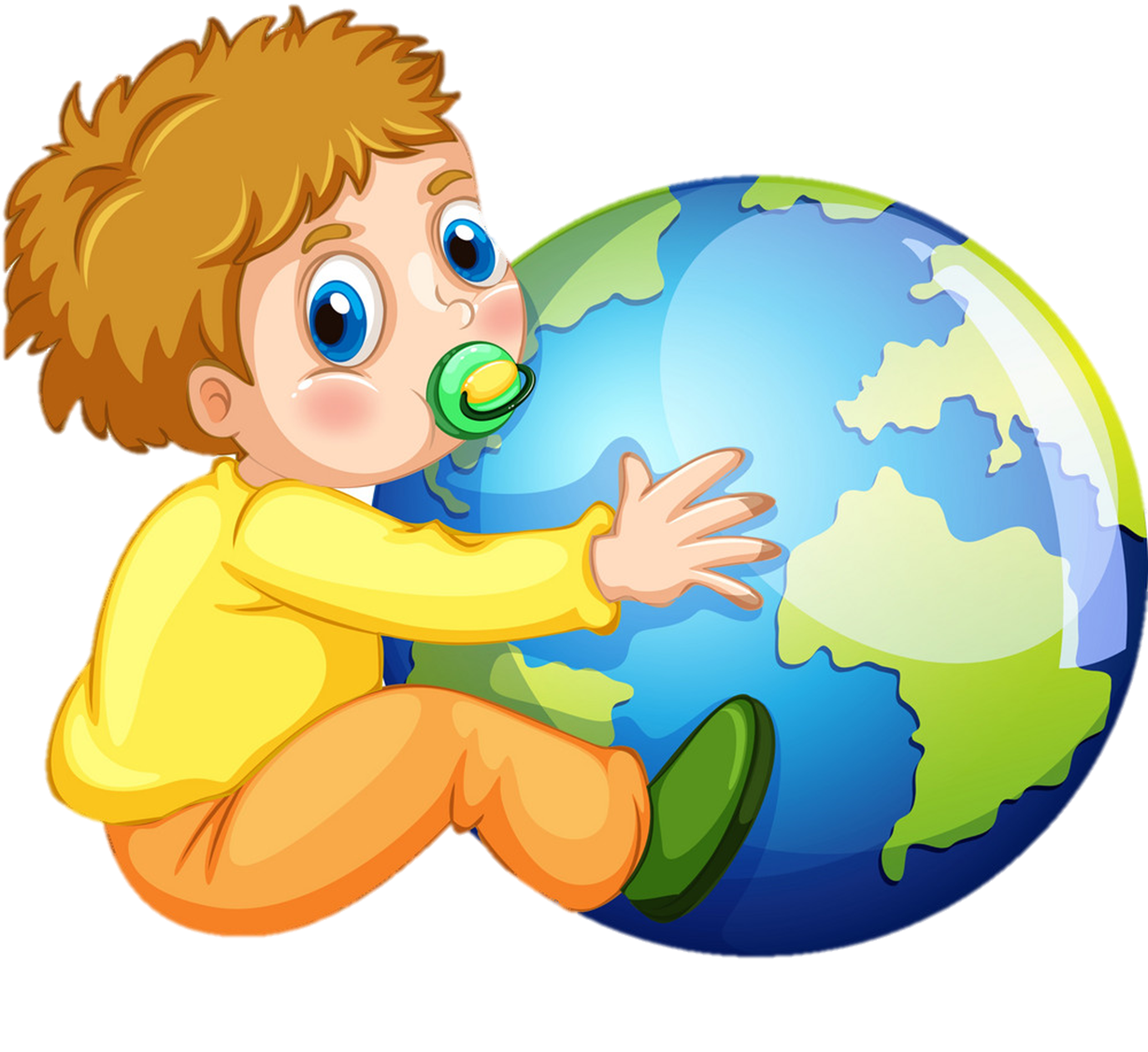 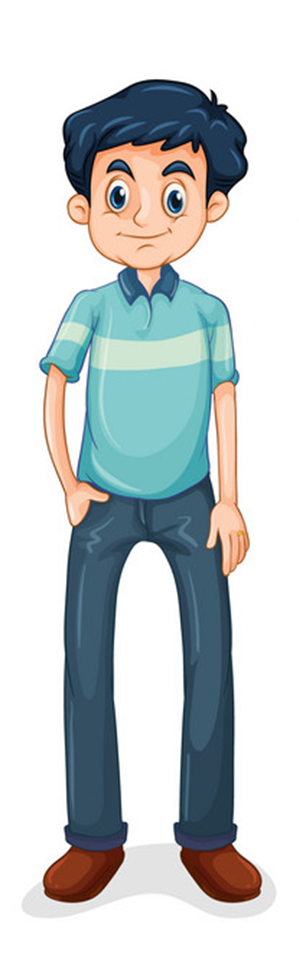 grandfather
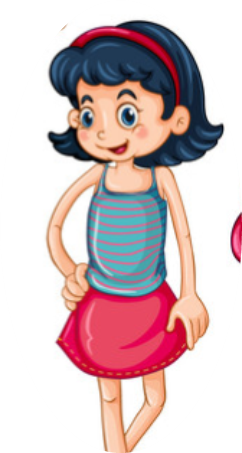 5
2
brother
father
sister
3
6
grandmother
Look, read and circle
Mother
Grandfather
Brother
Sister
Father
Grandmother
Grandmother
Grandfather
Father
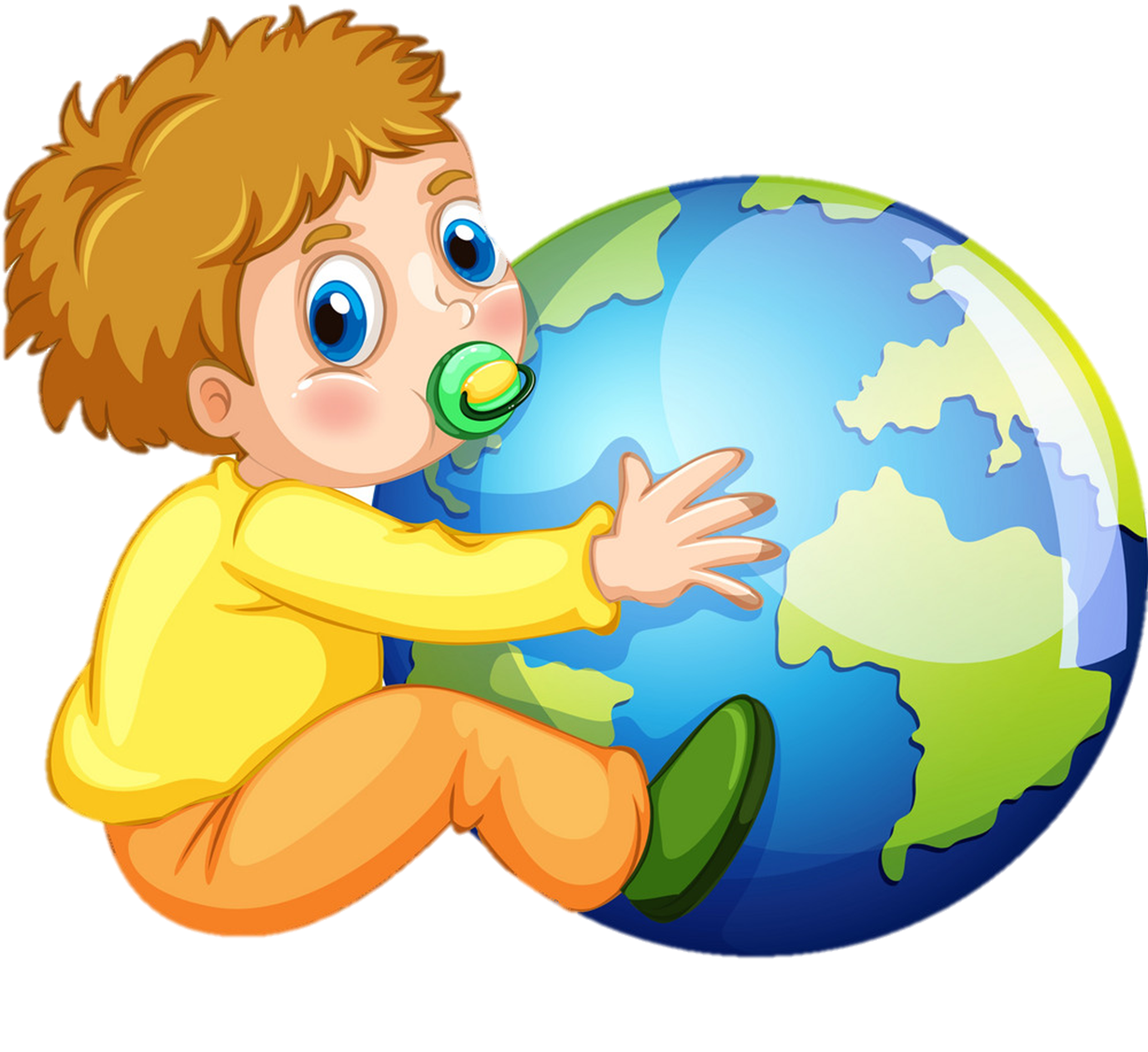 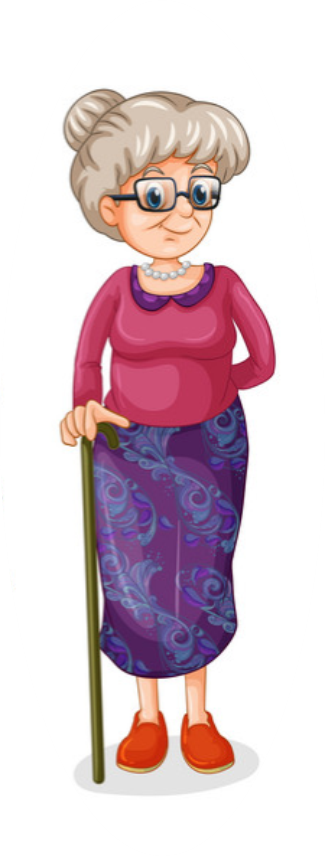 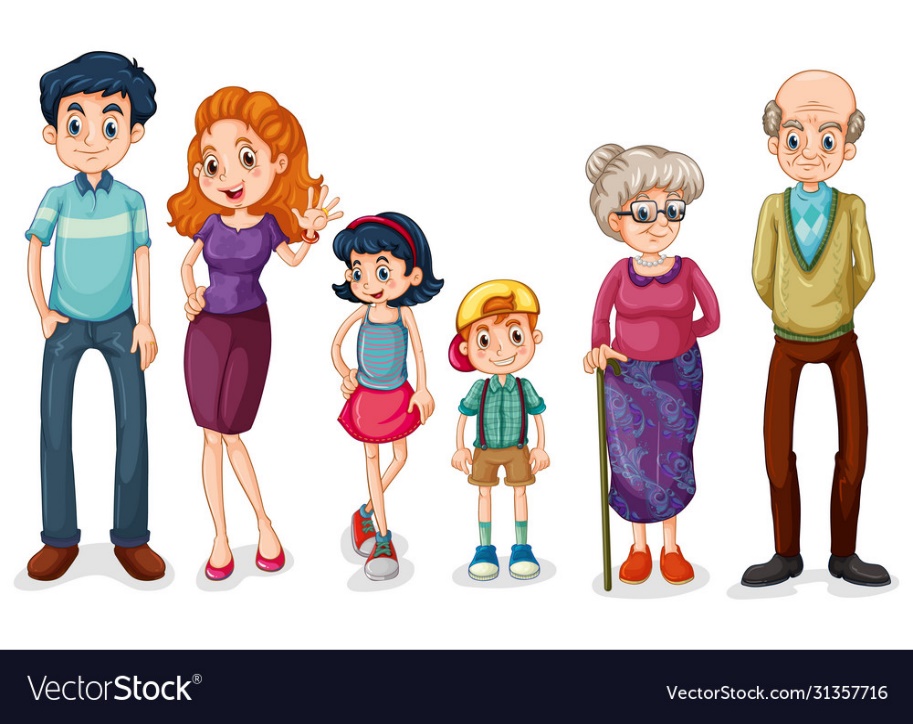 Look, read and circle
Sister
Mother
Father
Father
Brother
Grandfather
Grandmother
Sister
Brother
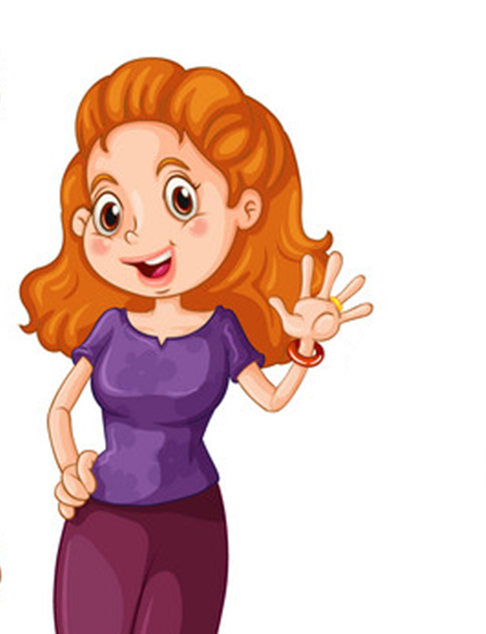 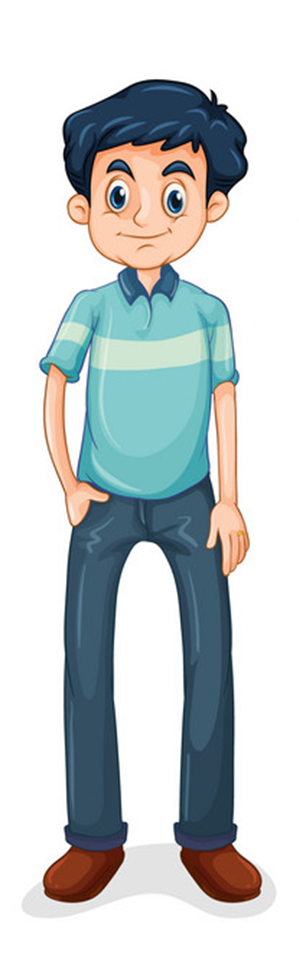 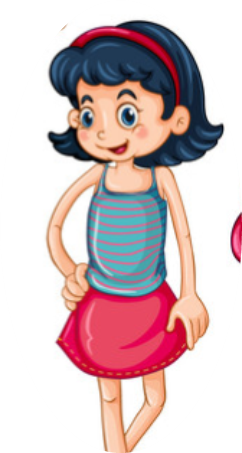 Vocabulary
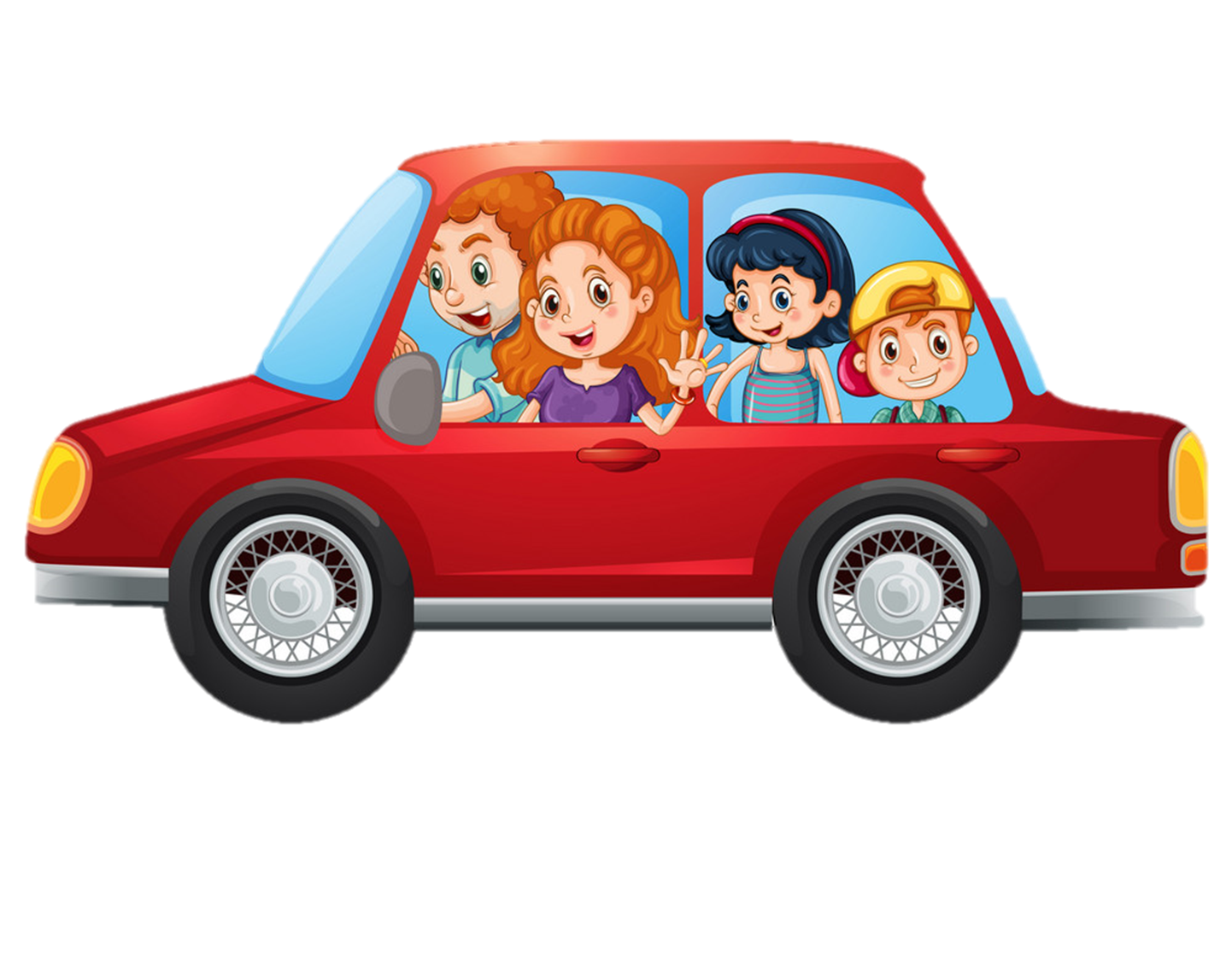 /ˈfæmɪli/
/ ˈgrændˌfɑːðə// ˈgrænˌmʌðə// ˈfɑːðə// ˈmʌðə// ˈbrʌðə// ˈsɪstə/
- family
- grandfather
- grandmother
- father
- mother
- brother
- sister
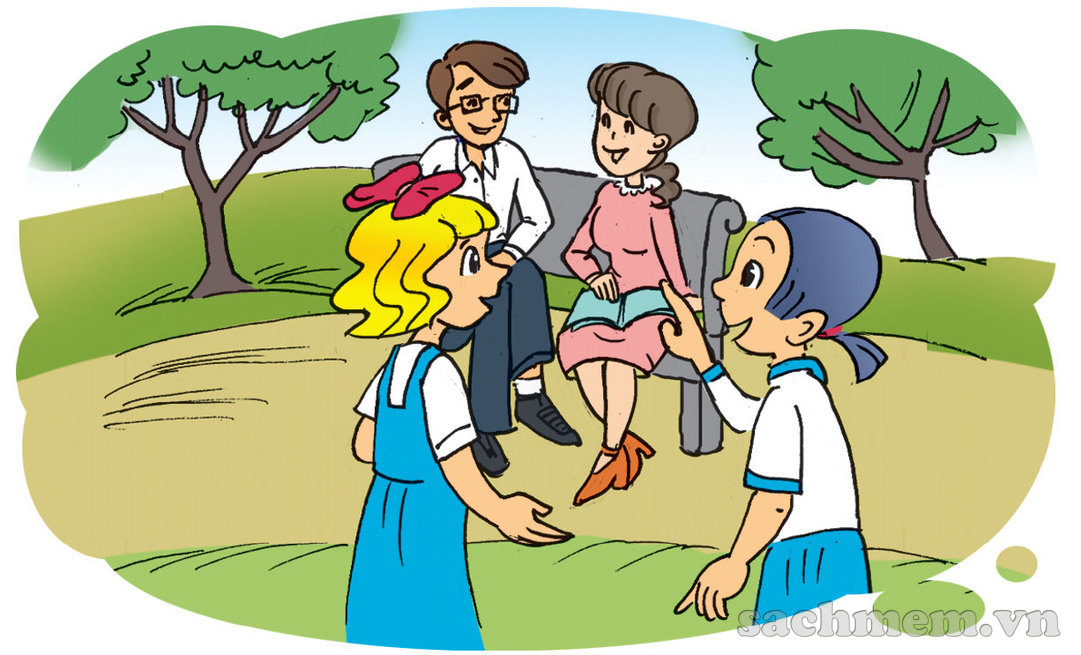 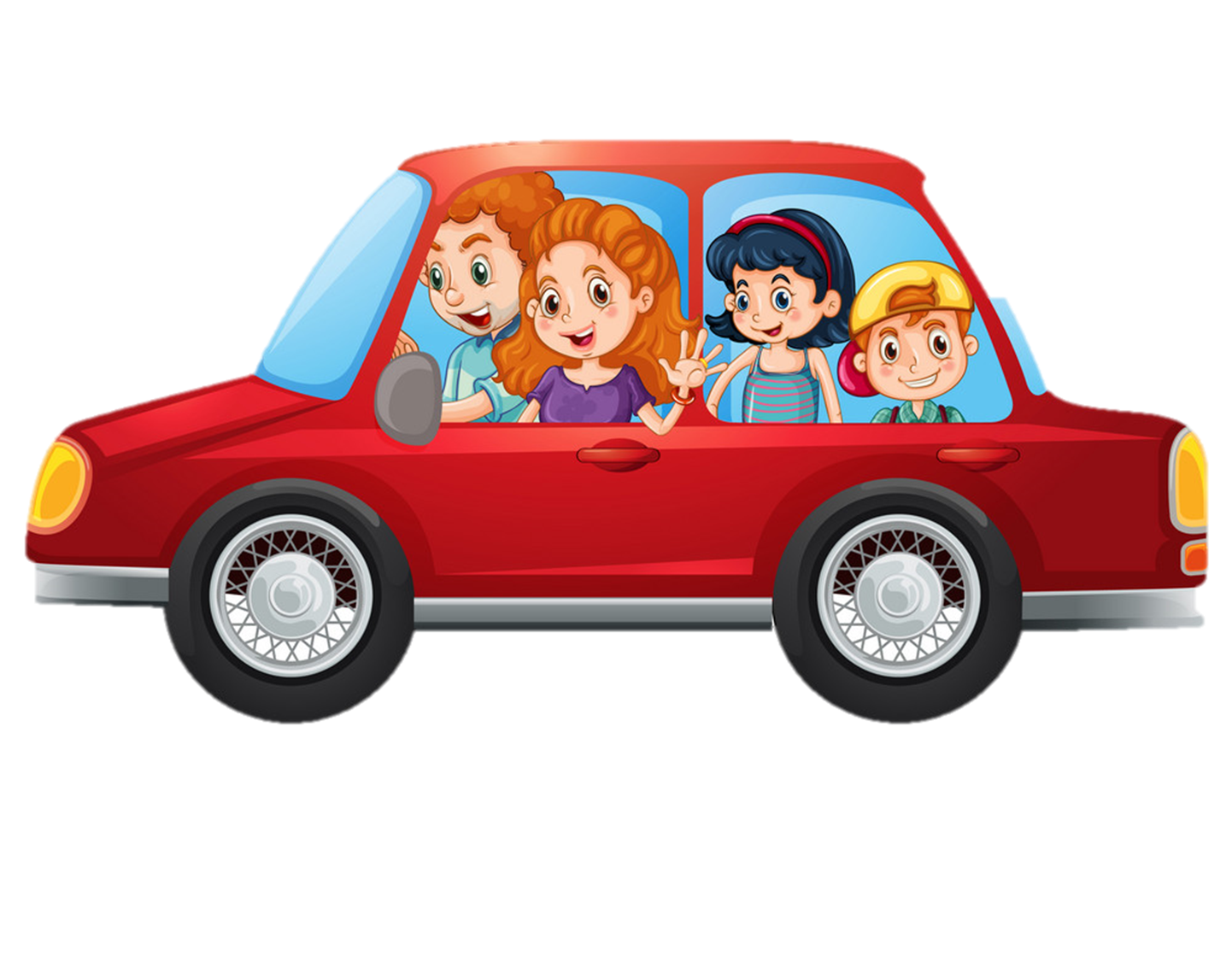 1. Look, listen and read
a
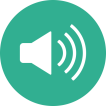 Who's that man?
He's my father.
Really? He's young!
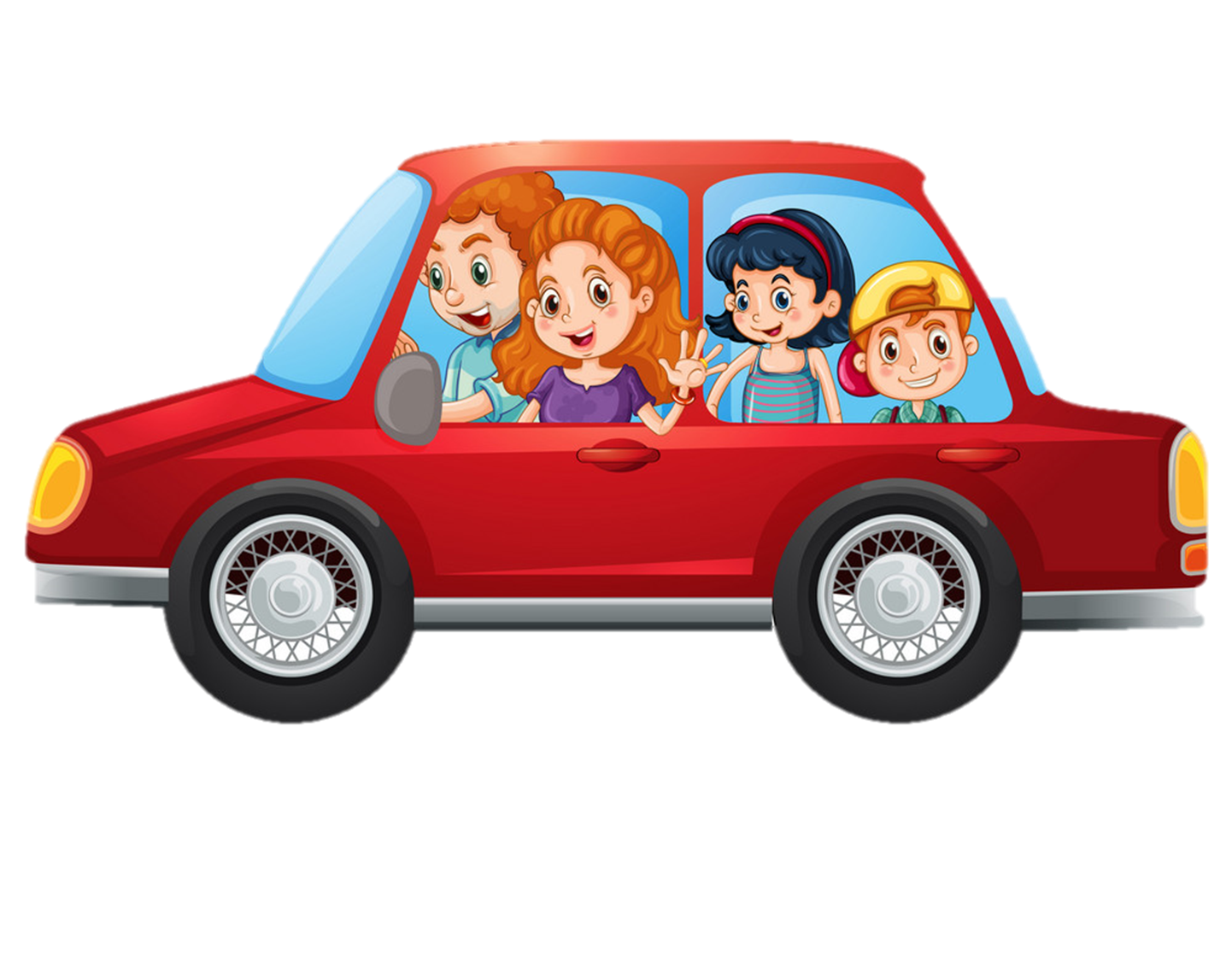 1. Look, listen and read
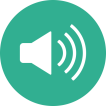 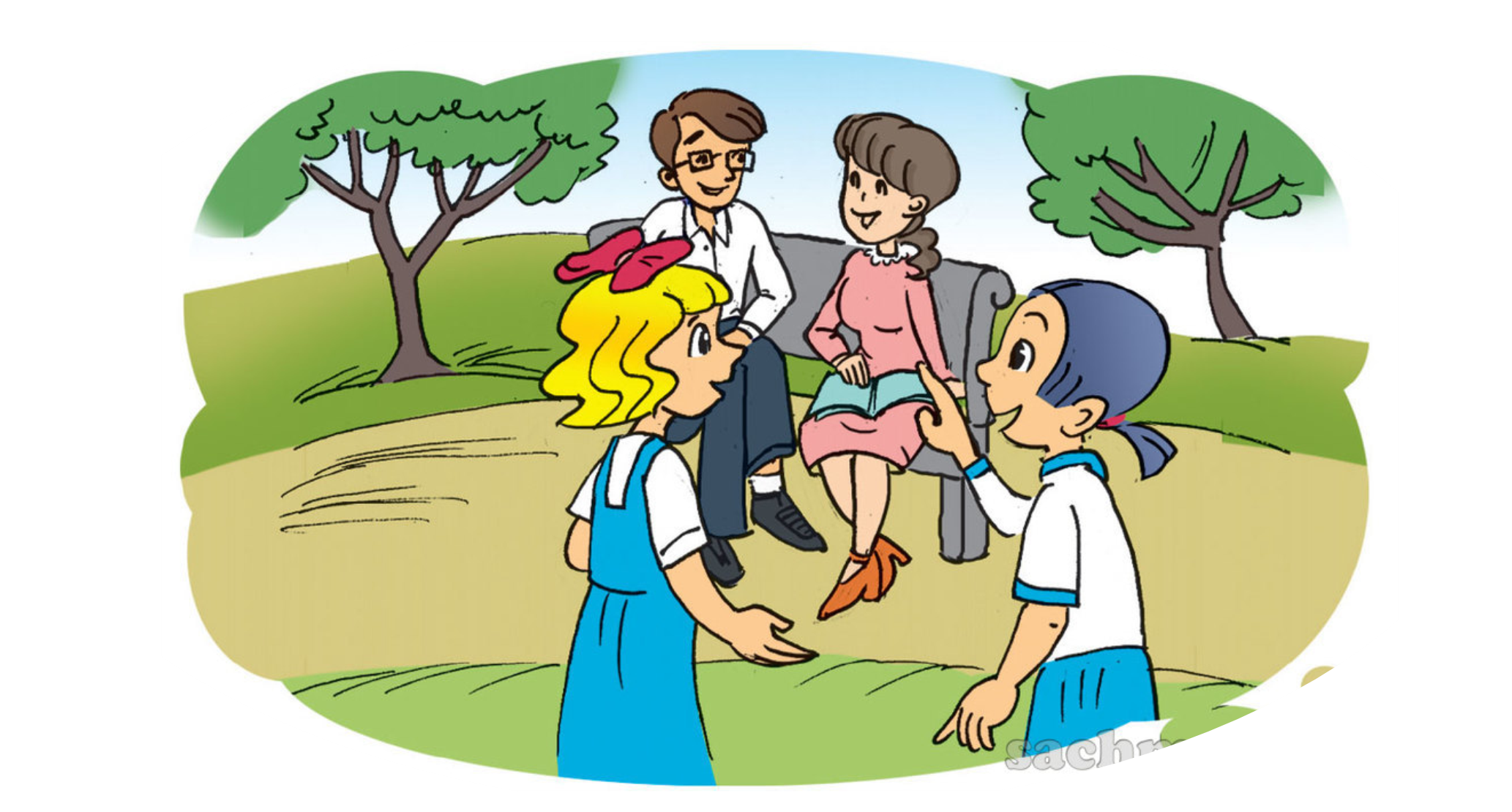 And that's my mother next to him.
b
She's nice!
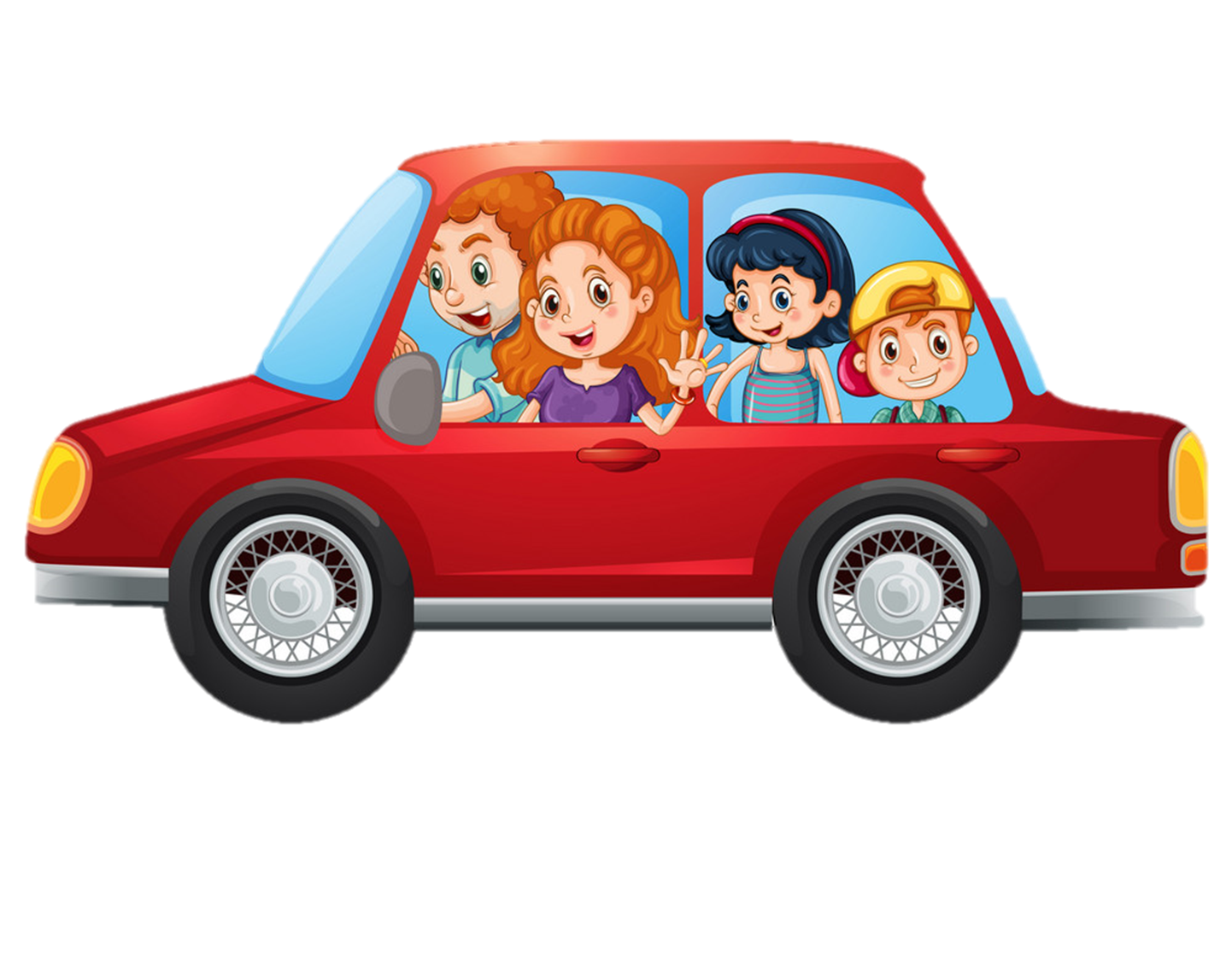 2. Point and say
1
Who’s that?
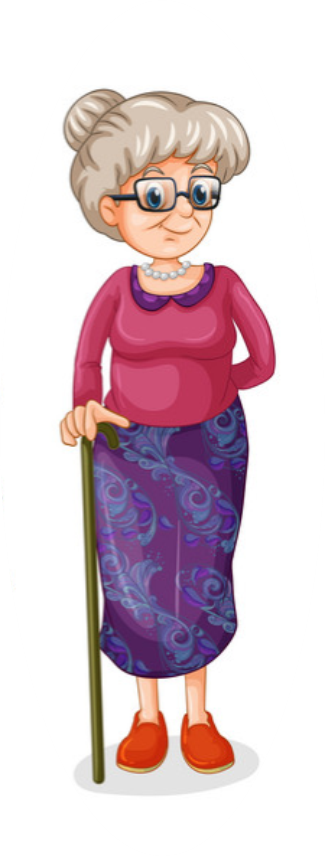 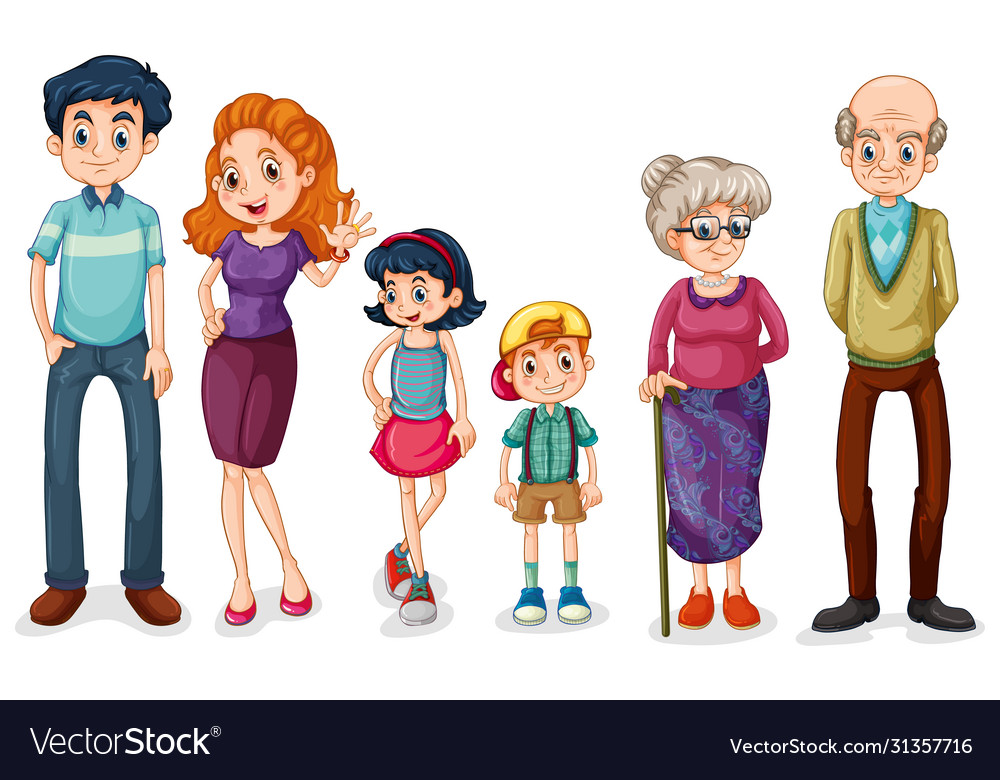 She’s my grandmother.
________________________
2
Who’s that?
He’s my grandfather.
________________________
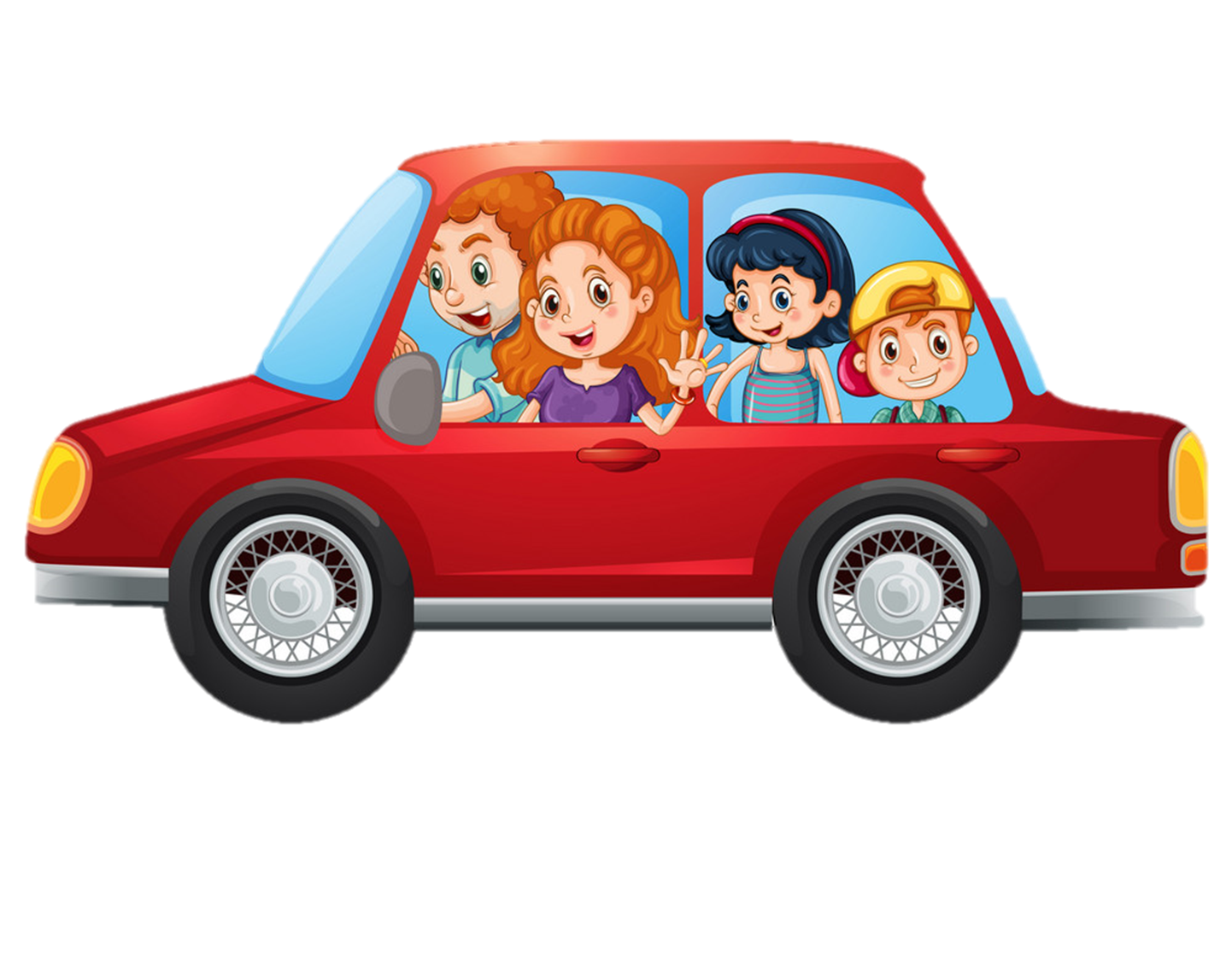 2. Point and say
3
Who’s that?
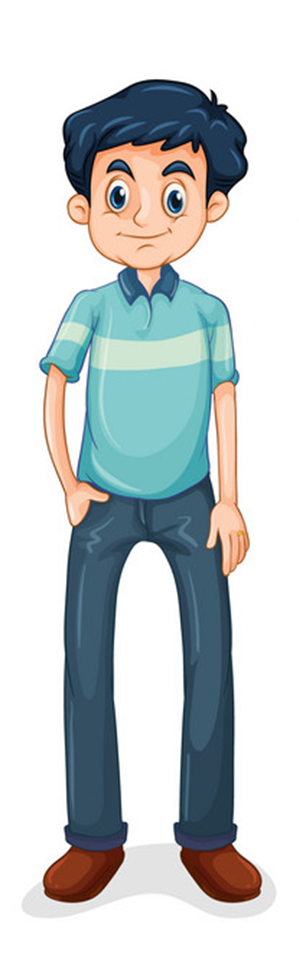 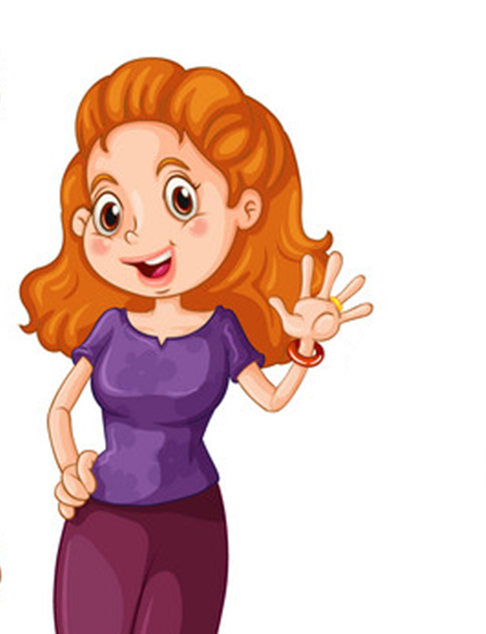 He’s my father.
___________
4
Who’s that?
She’s my mother.
_____________
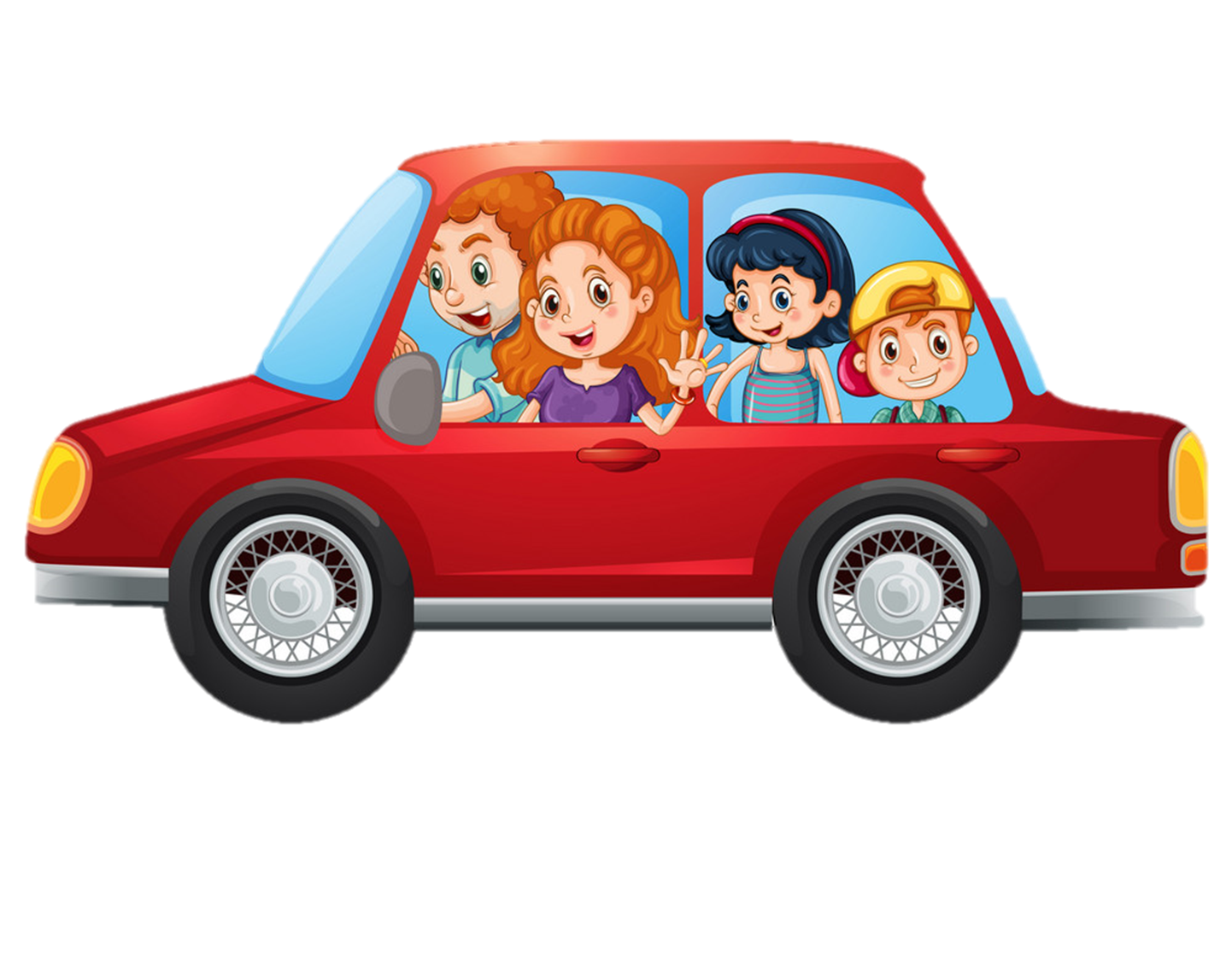 2. Point and say
5
Who’s that?
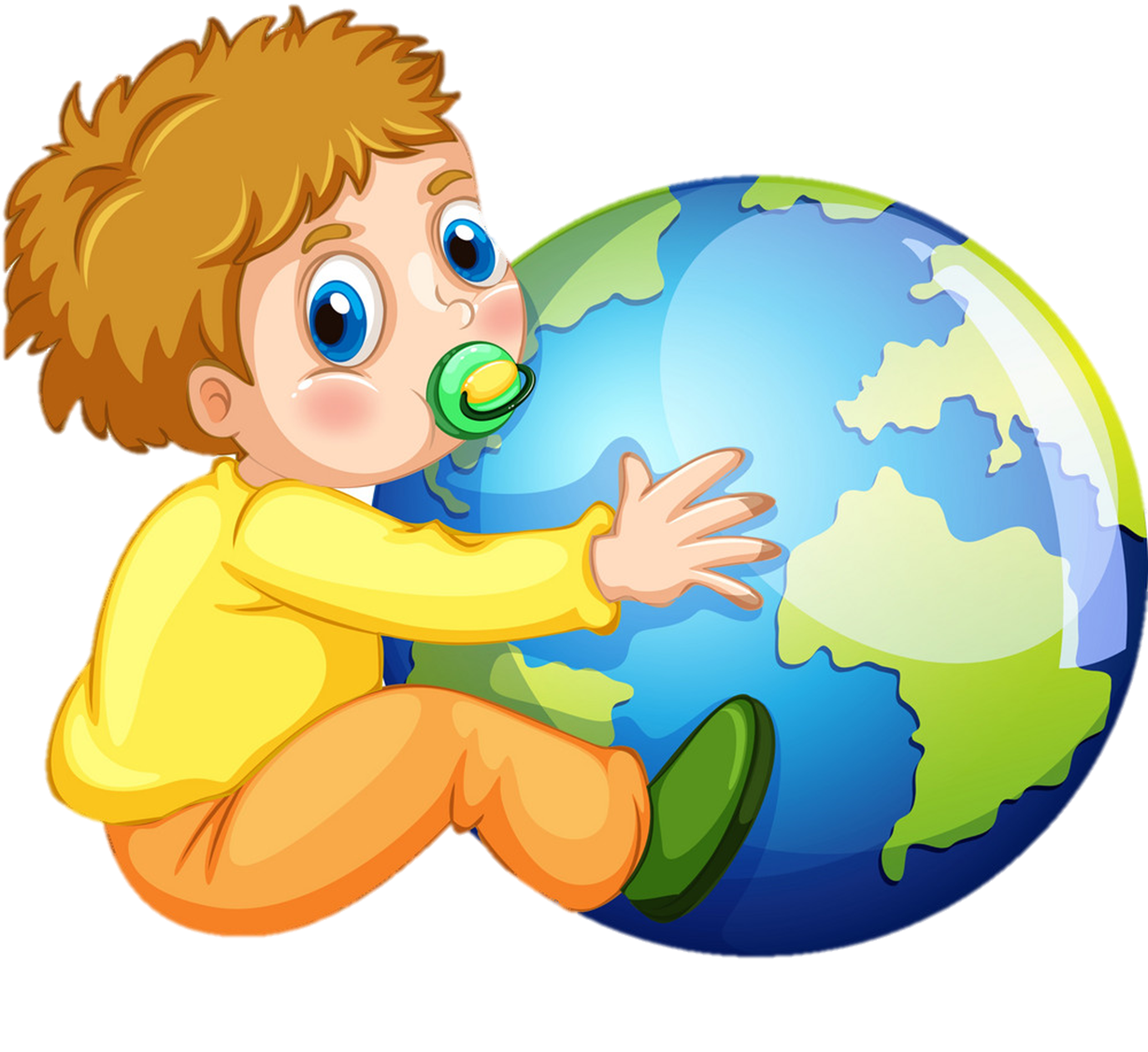 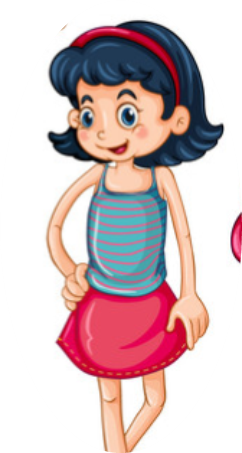 He’s my brother.
_____________
6
Who’s that?
She’s my sister.
_________
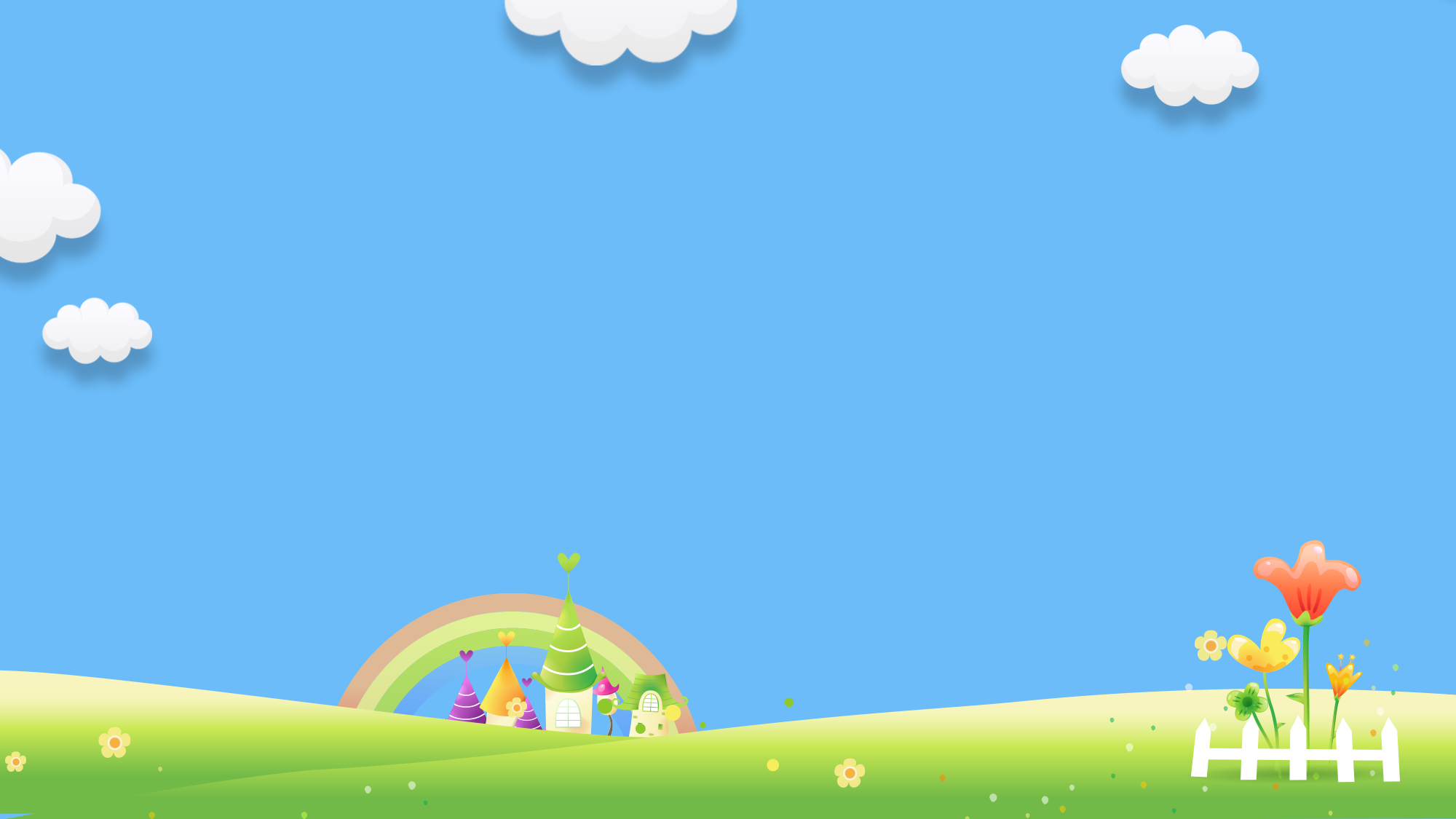 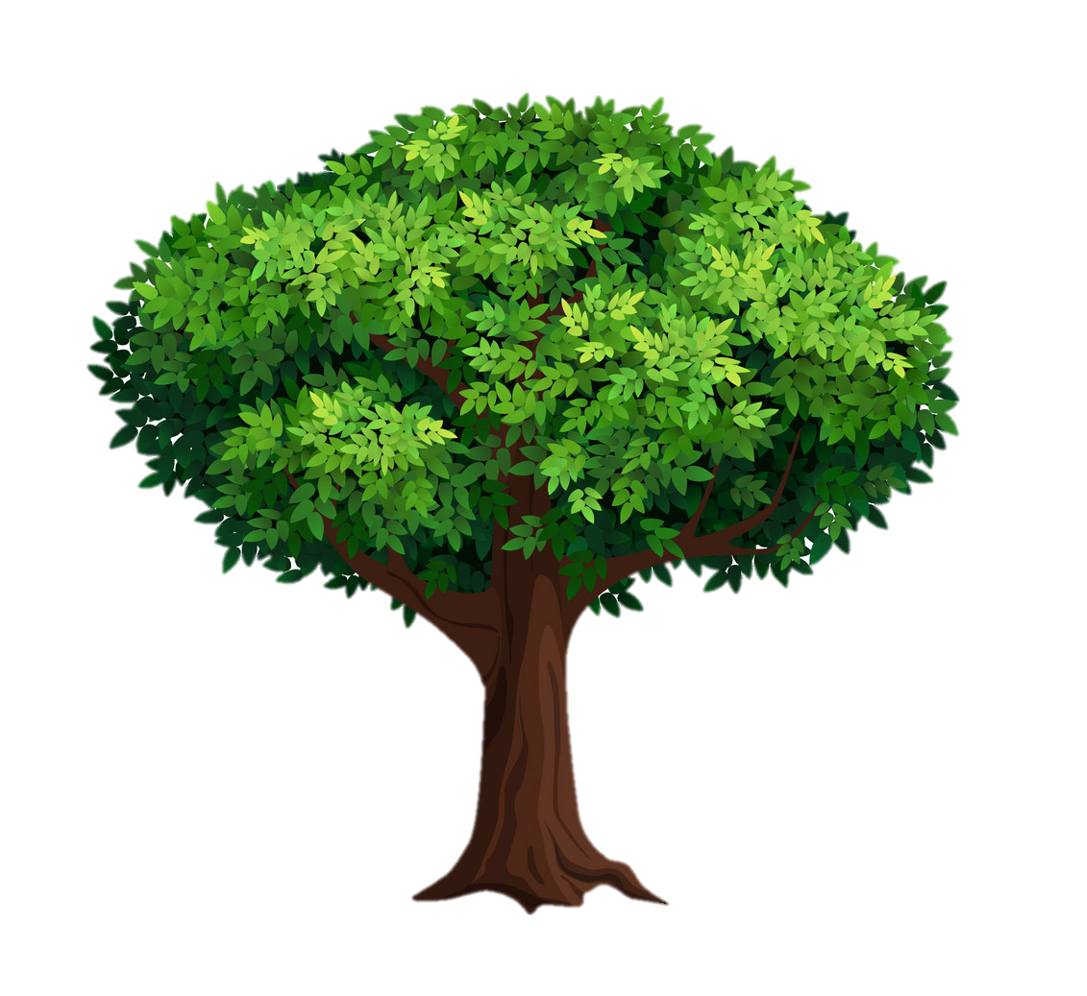 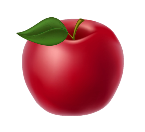 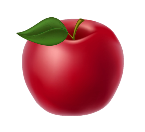 Trò chơi
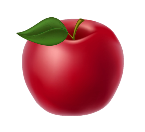 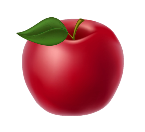 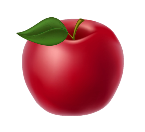 HÁI TÁO
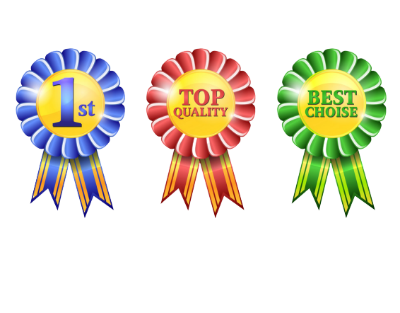 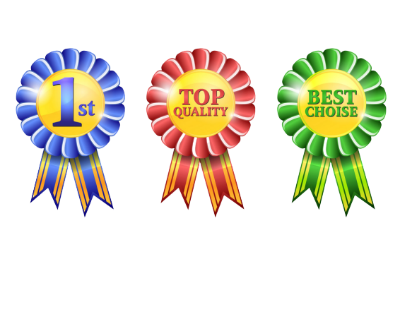 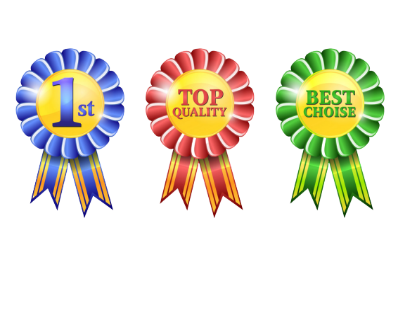 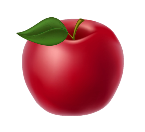 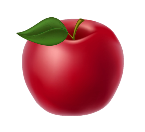 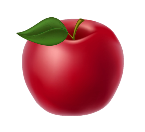 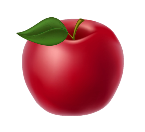 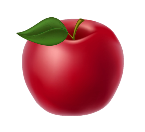 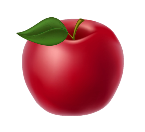 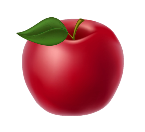 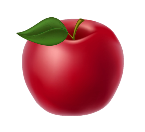 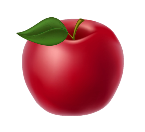 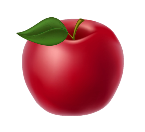 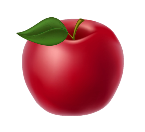 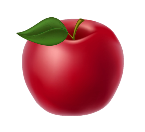 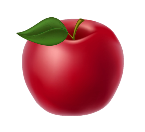 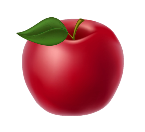 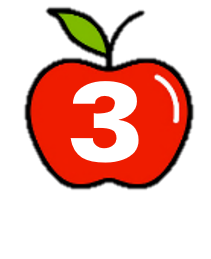 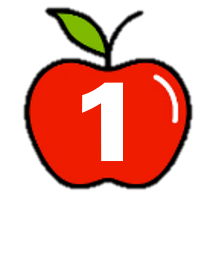 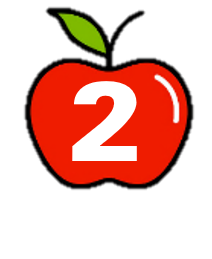 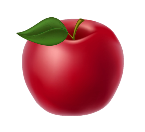 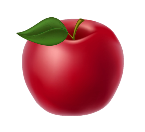 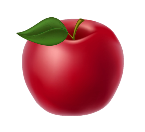 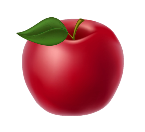 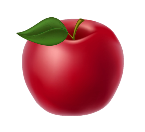 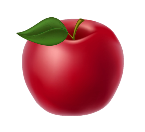 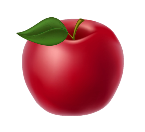 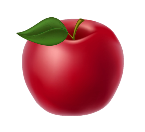 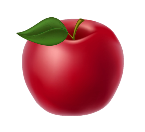 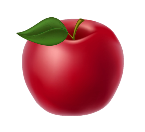 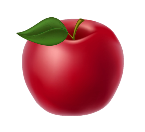 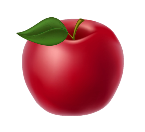 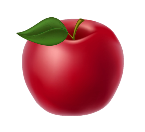 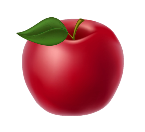 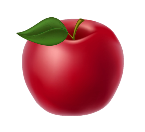 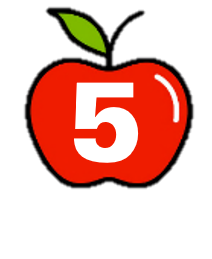 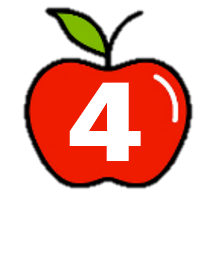 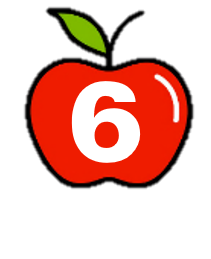 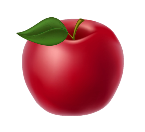 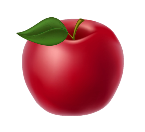 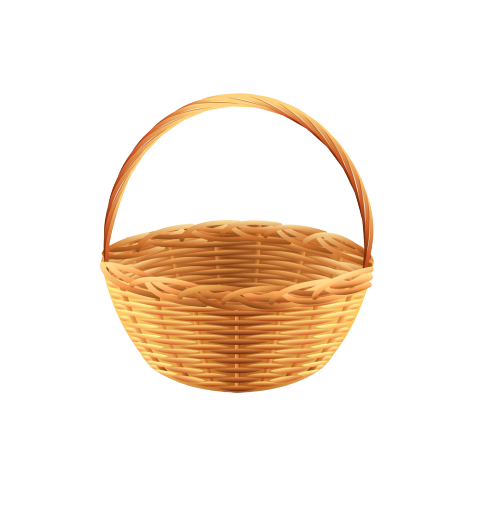 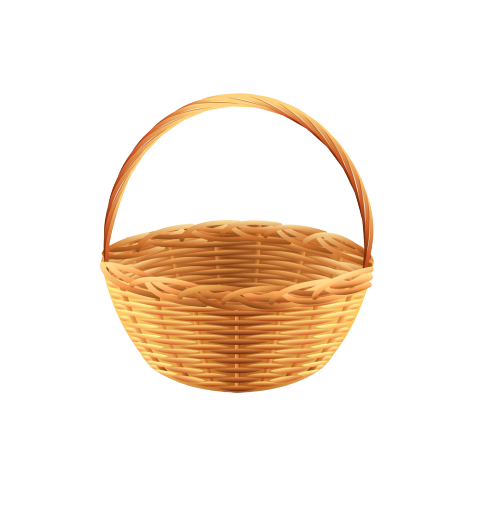 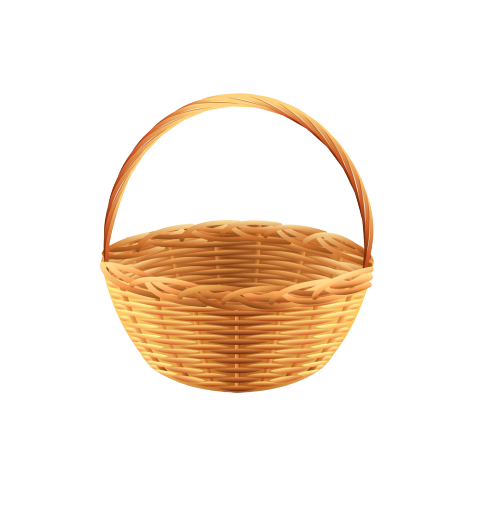 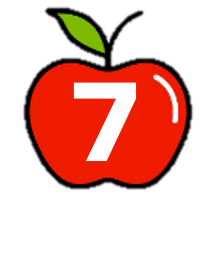 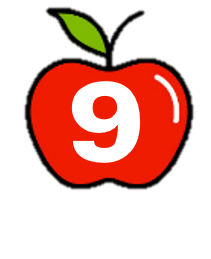 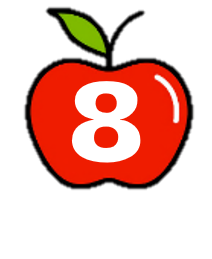 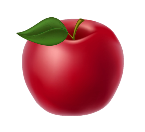 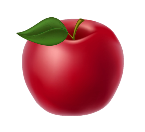 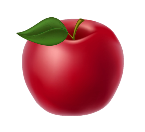 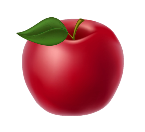 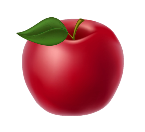 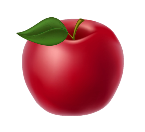 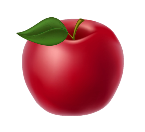 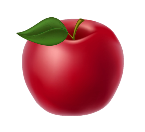 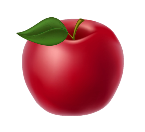 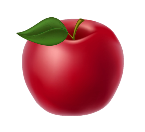 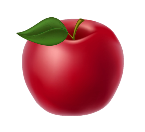 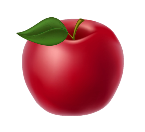 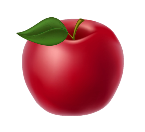 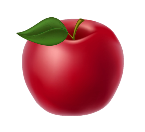 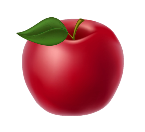 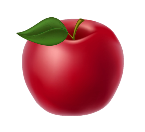 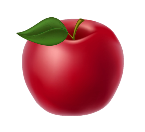 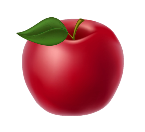 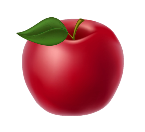 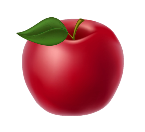 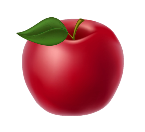 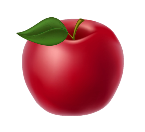 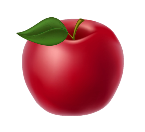 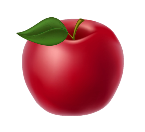 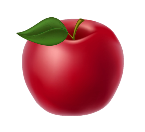 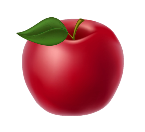 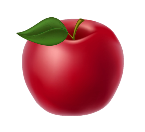 [Speaker Notes: Ms Huyền Phạm - 0936.082.789 – YOUTUBE: MsPham.  Facebook: Dạy và học cùng công nghệ.]
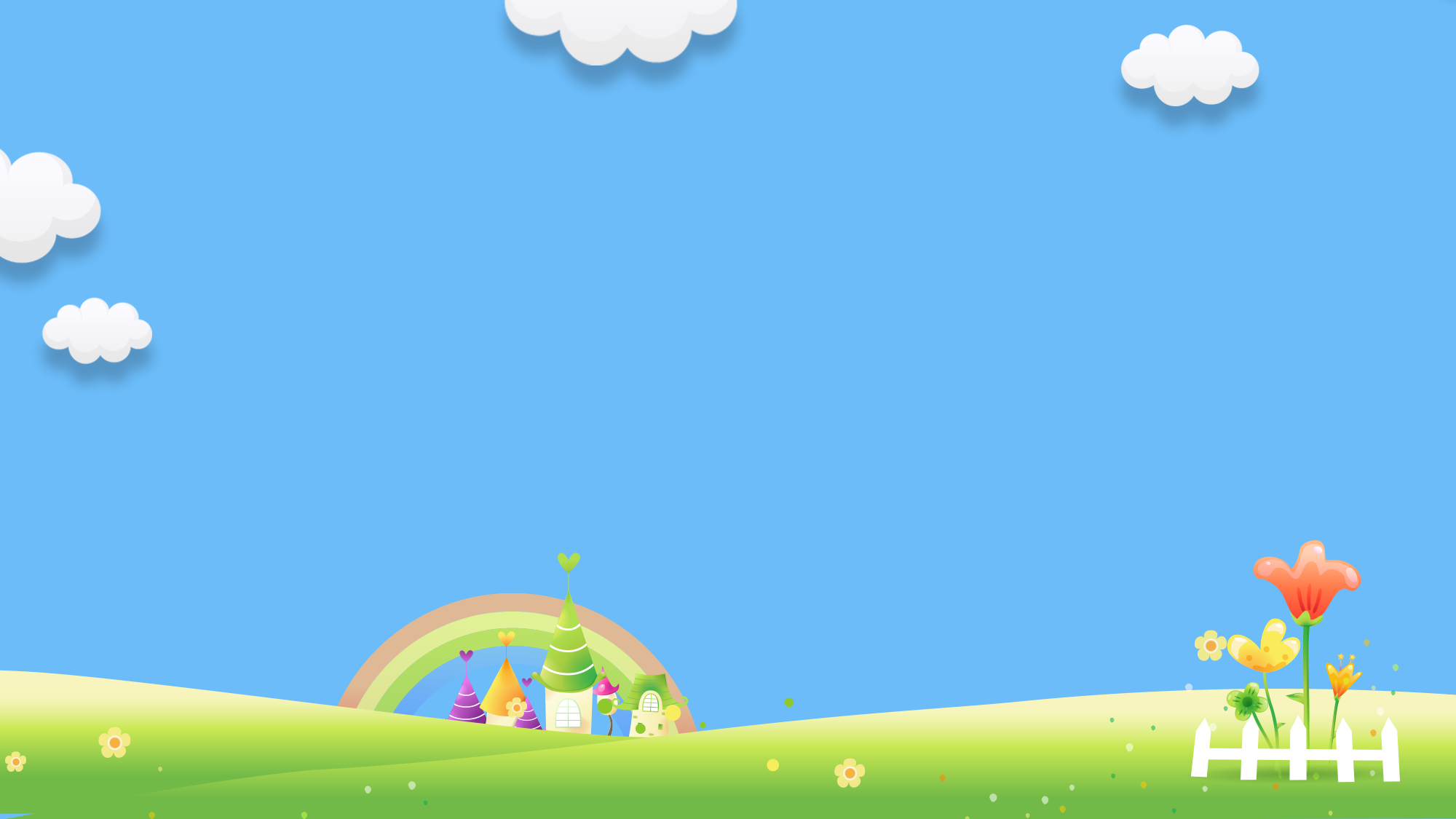 Who’s that?
____’s my grandfather.
She
He
You
A
B
C
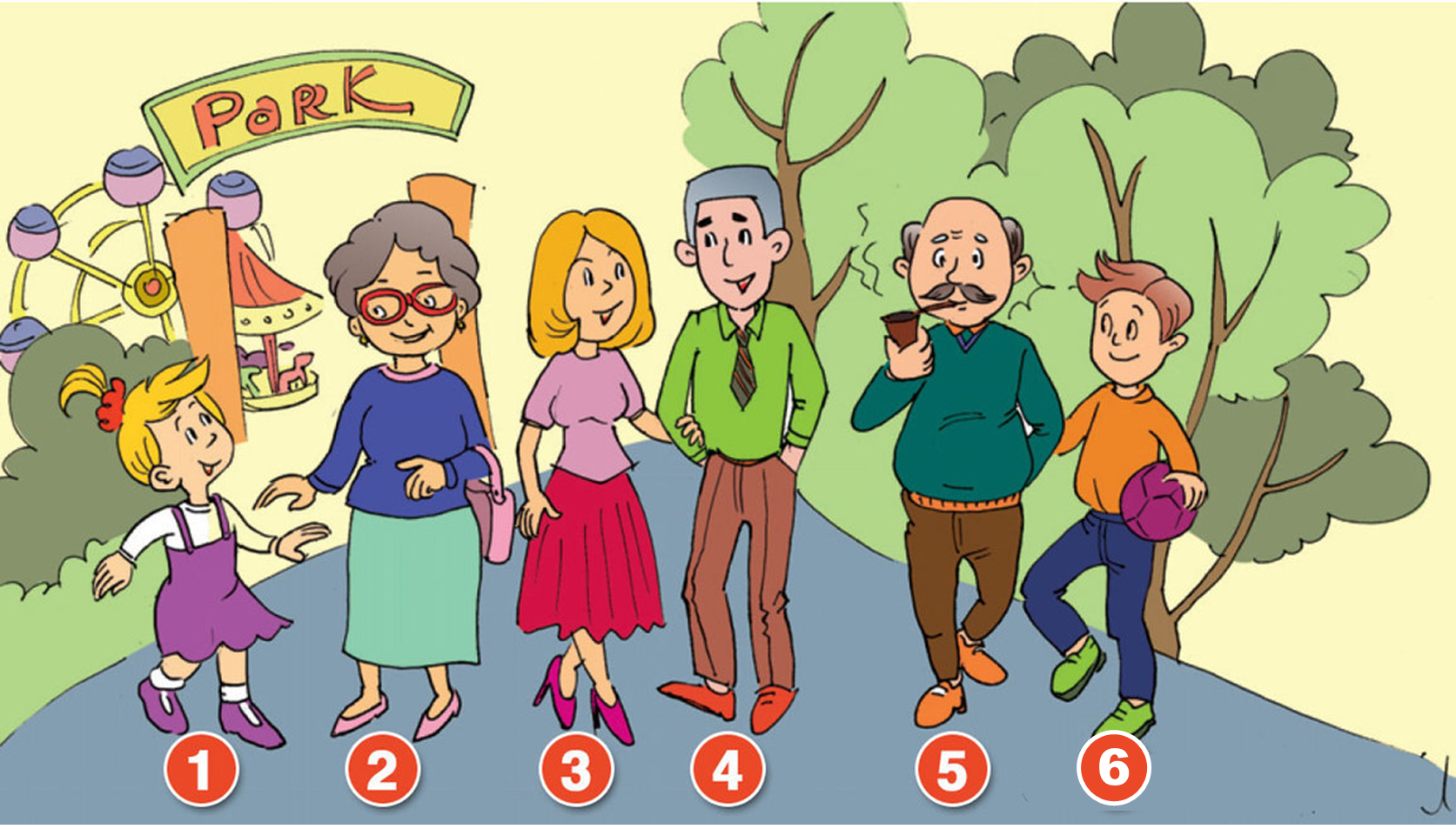 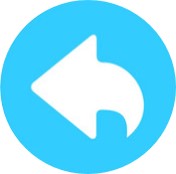 [Speaker Notes: Ms Huyền Phạm - 0936.082.789 – YOUTUBE: MsPham.  Facebook: Dạy và học cùng công nghệ.]
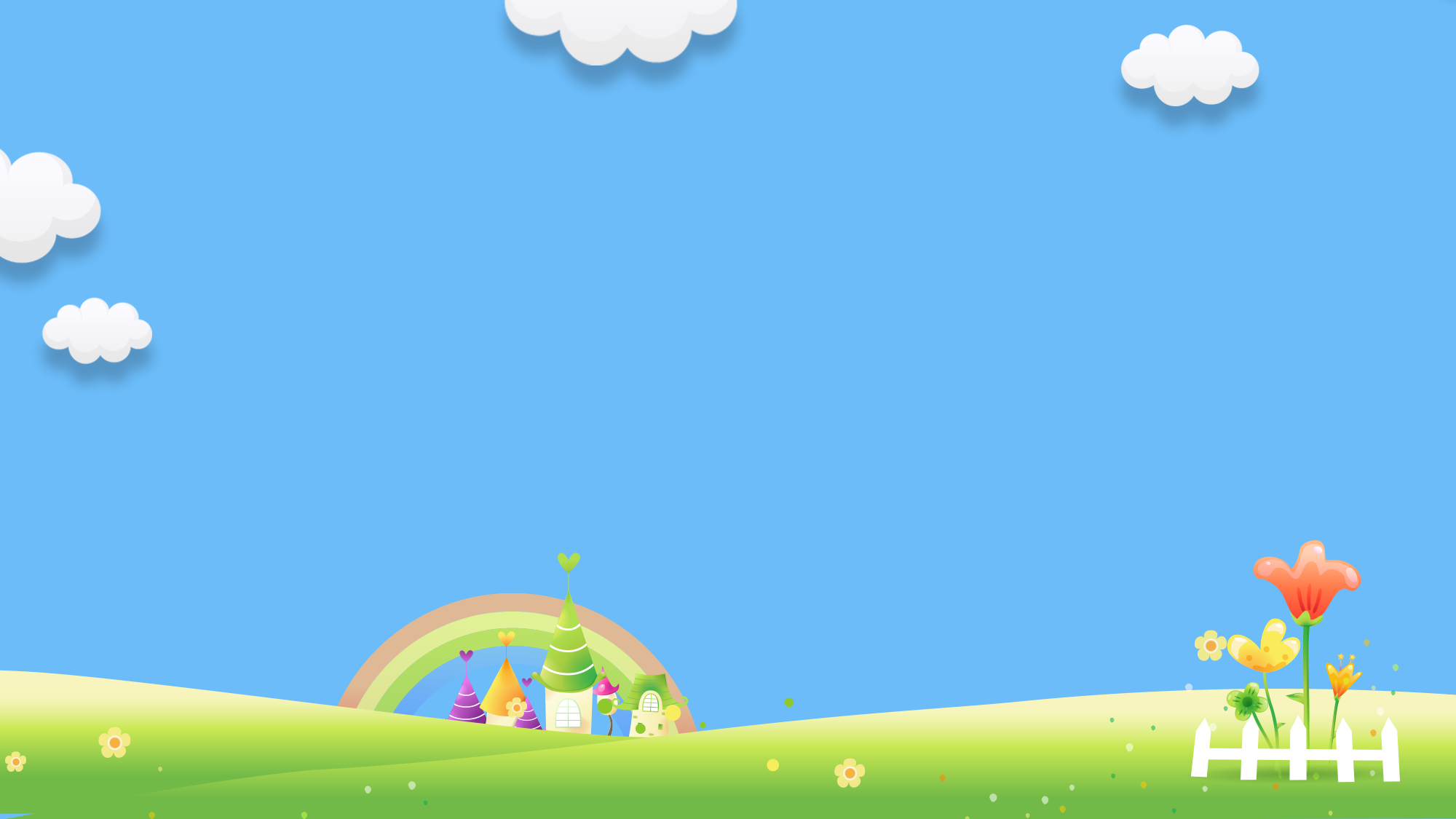 ______ that?
She’s my mother.
Who’s
What’s
How’s
A
B
C
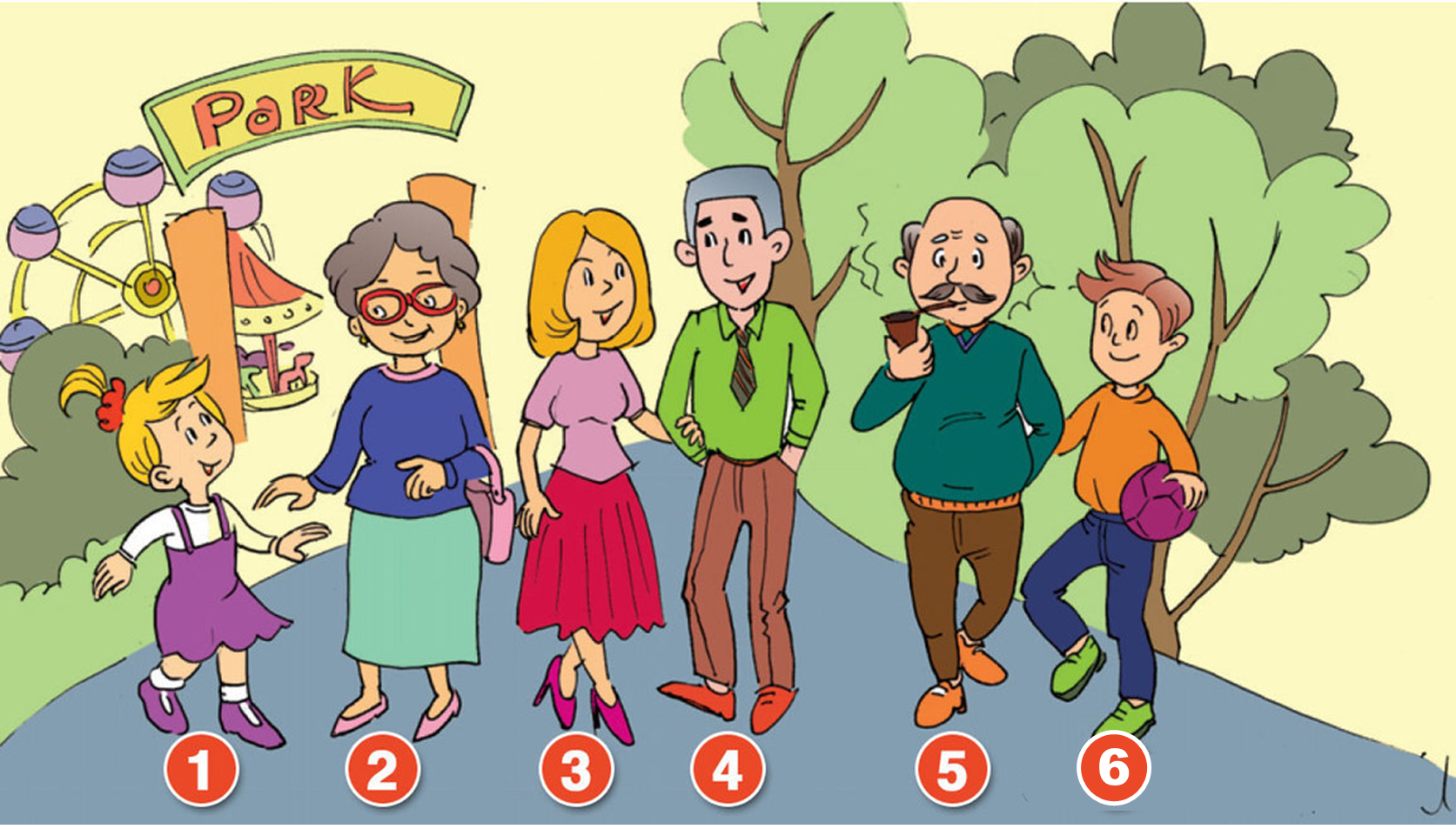 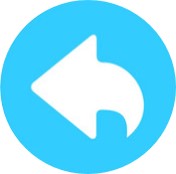 [Speaker Notes: Ms Huyền Phạm - 0936.082.789 – YOUTUBE: MsPham.  Facebook: Dạy và học cùng công nghệ.]
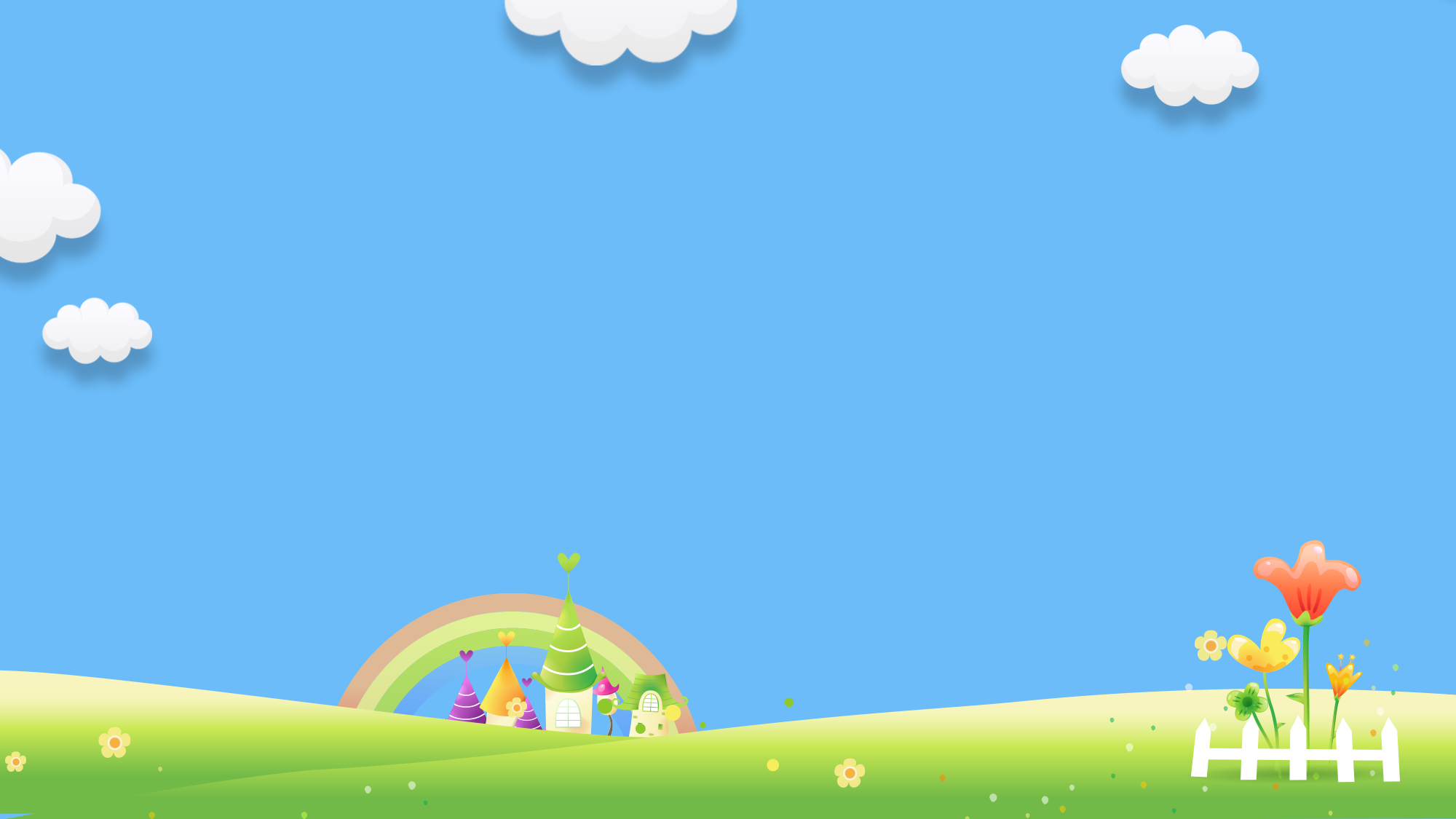 Who’s that?
She’s my _______.
Family
Grandfather
Grandmother
A
B
C
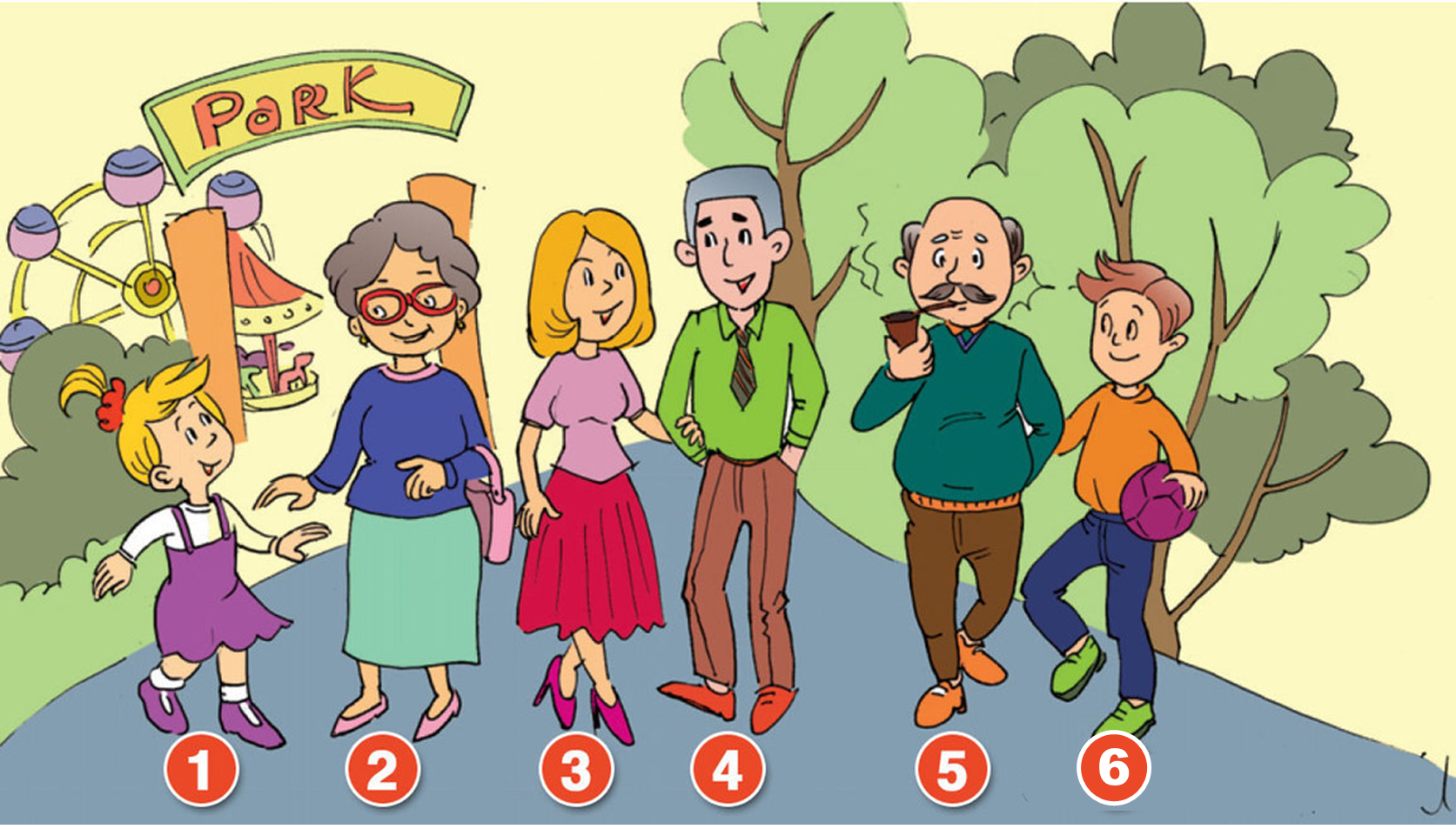 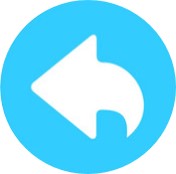 [Speaker Notes: Ms Huyền Phạm - 0936.082.789 – YOUTUBE: MsPham.  Facebook: Dạy và học cùng công nghệ.]
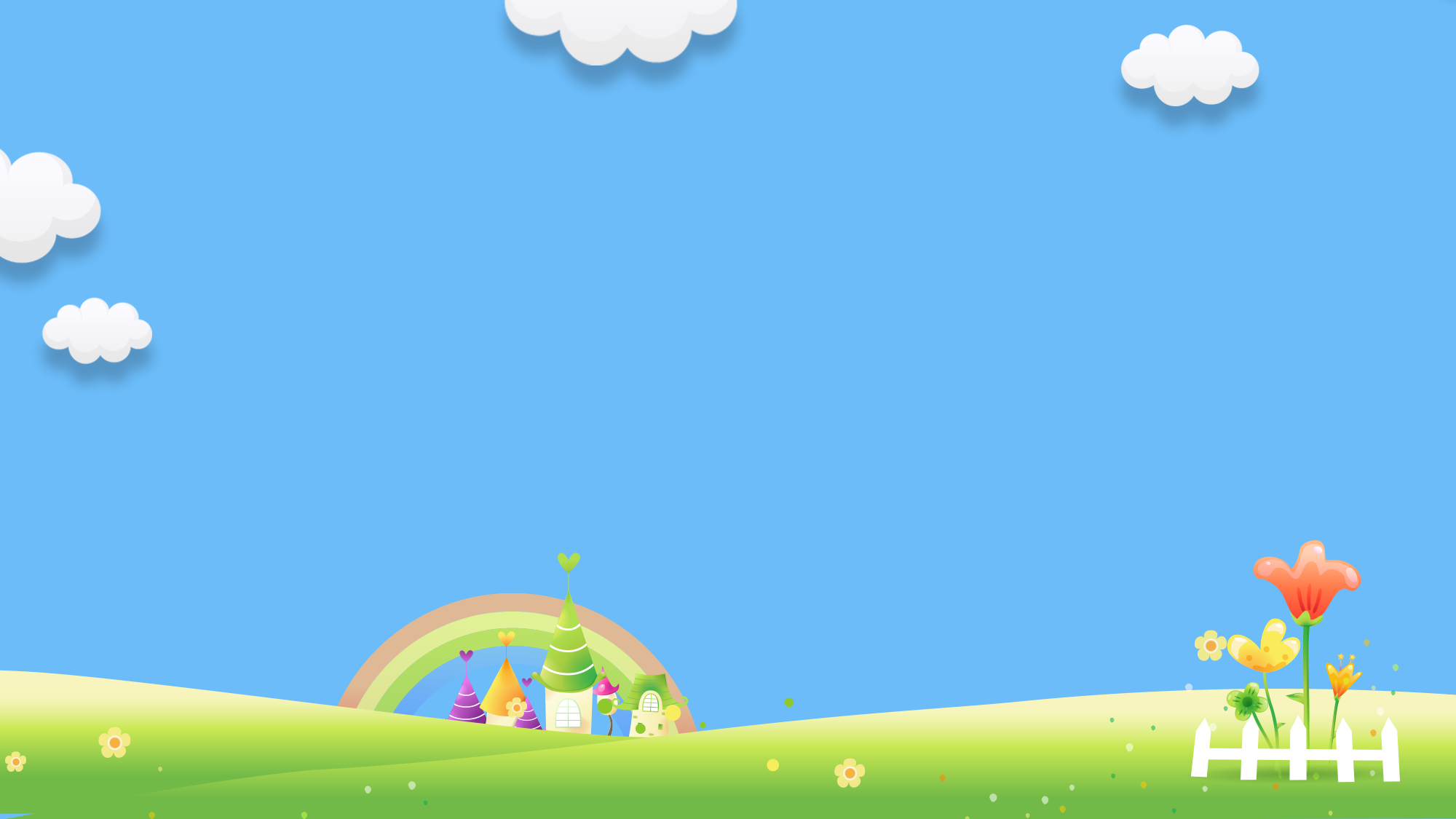 Who’s that?
_____ my father.
She’s
He’s
He
A
B
C
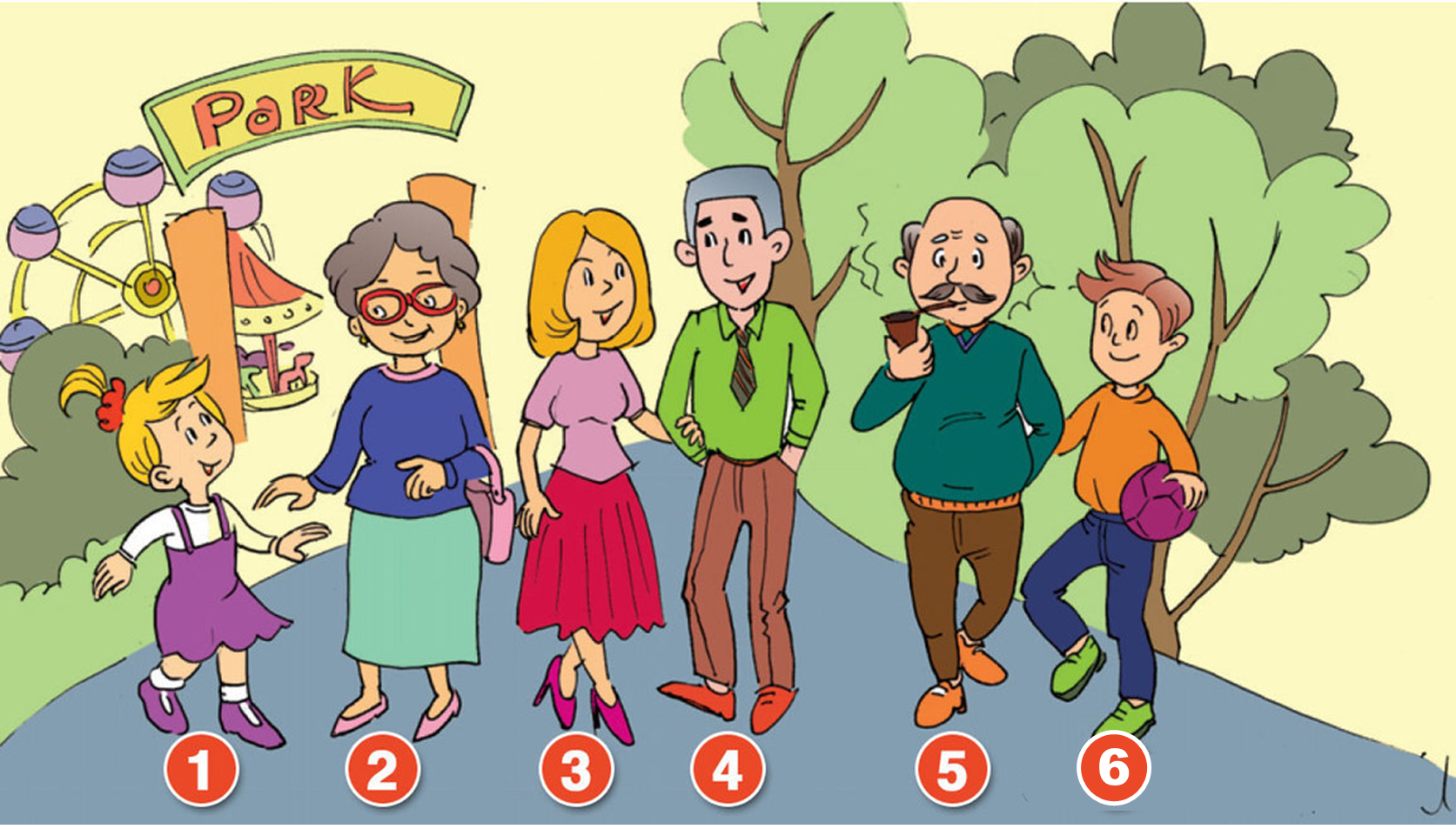 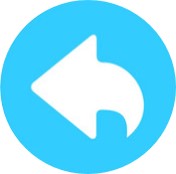 [Speaker Notes: Ms Huyền Phạm - 0936.082.789 – YOUTUBE: MsPham.  Facebook: Dạy và học cùng công nghệ.]
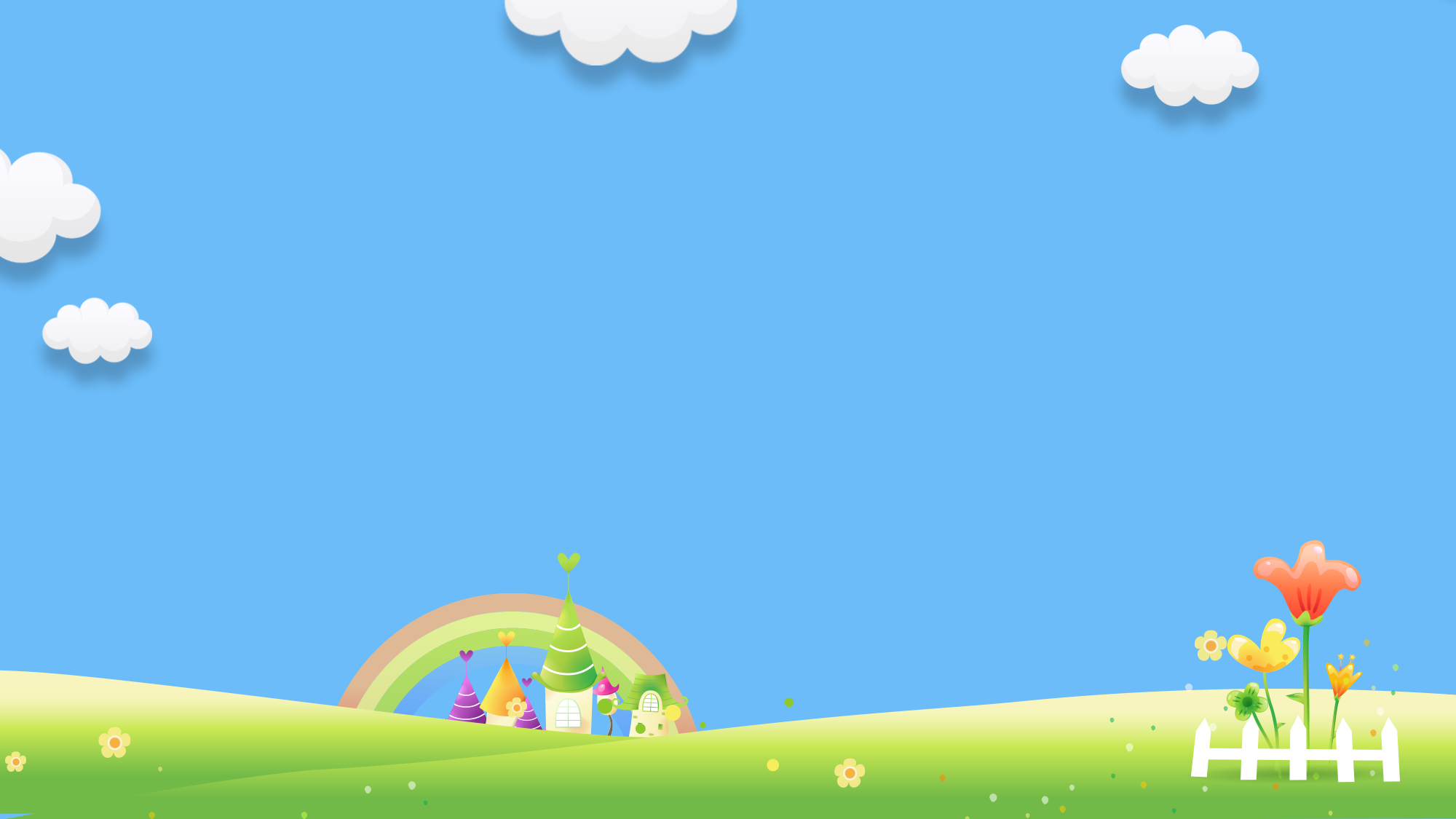 Who’s that?
_____ my sister.
She
He
She’s
A
B
C
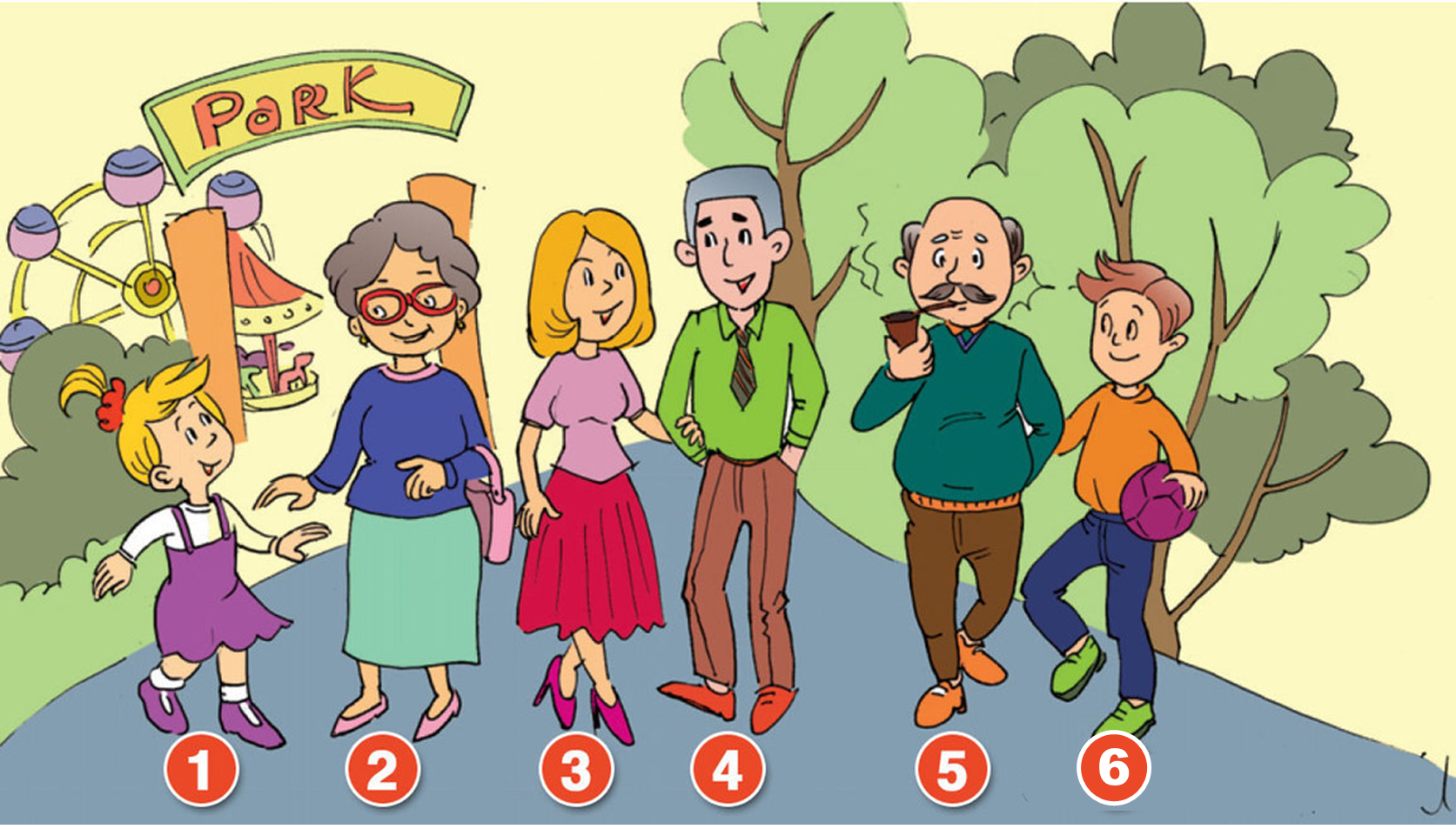 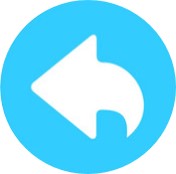 [Speaker Notes: Ms Huyền Phạm - 0936.082.789 – YOUTUBE: MsPham.  Facebook: Dạy và học cùng công nghệ.]
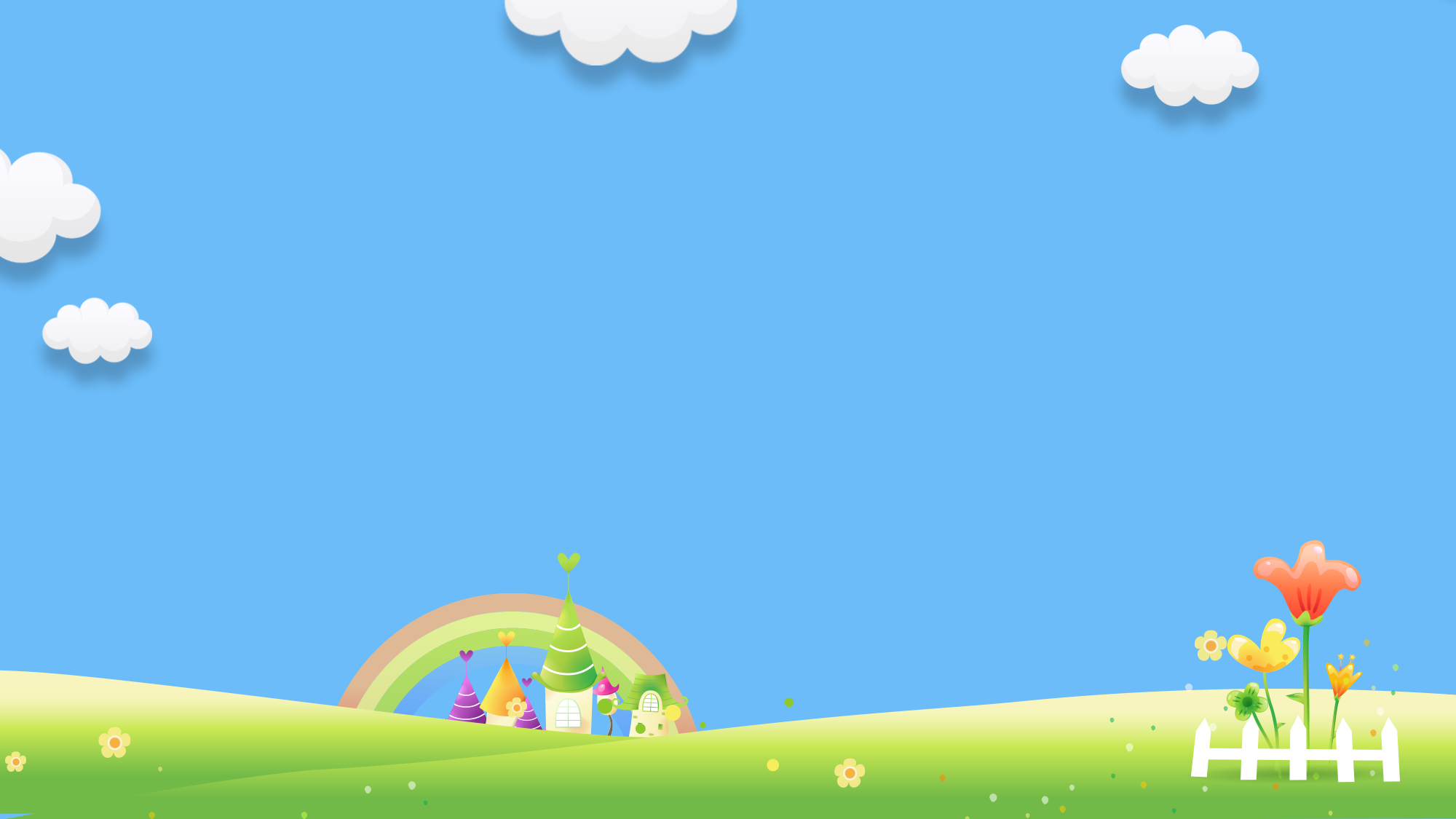 Who’s that?
He’s my father.
He’s my brother.
He’s my grandfather.
A
B
C
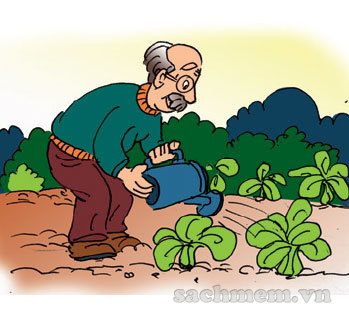 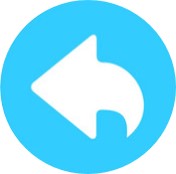 [Speaker Notes: Ms Huyền Phạm - 0936.082.789 – YOUTUBE: MsPham.  Facebook: Dạy và học cùng công nghệ.]
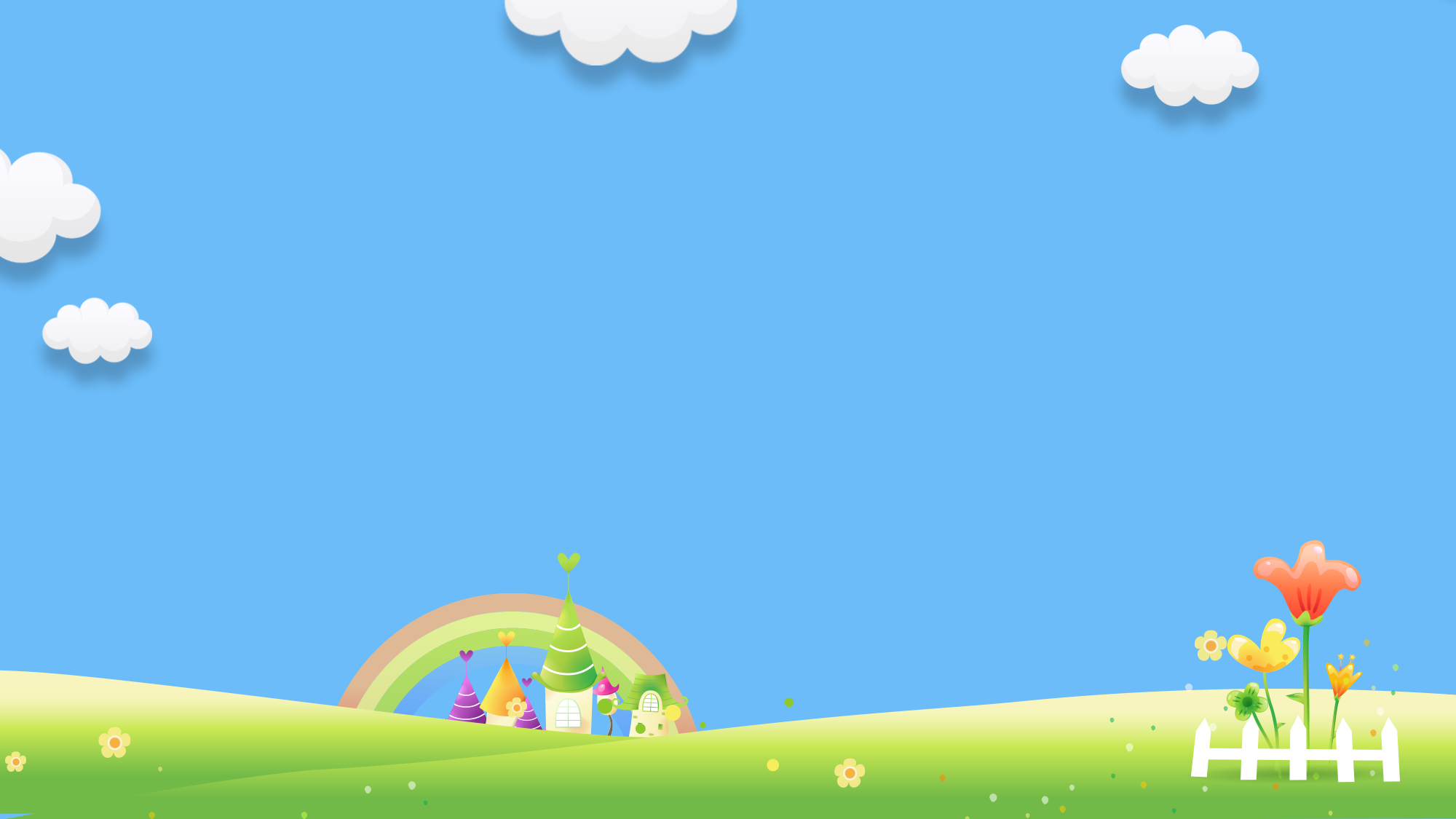 She’s my mother.
What’s that?
Who’s that?
How’s that?
A
B
C
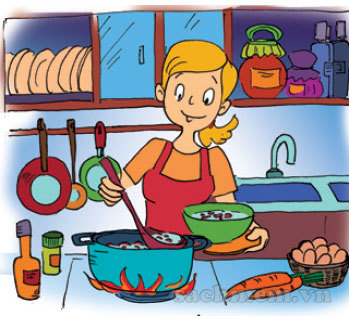 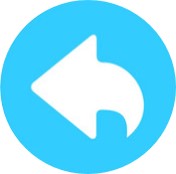 [Speaker Notes: Ms Huyền Phạm - 0936.082.789 – YOUTUBE: MsPham.  Facebook: Dạy và học cùng công nghệ.]
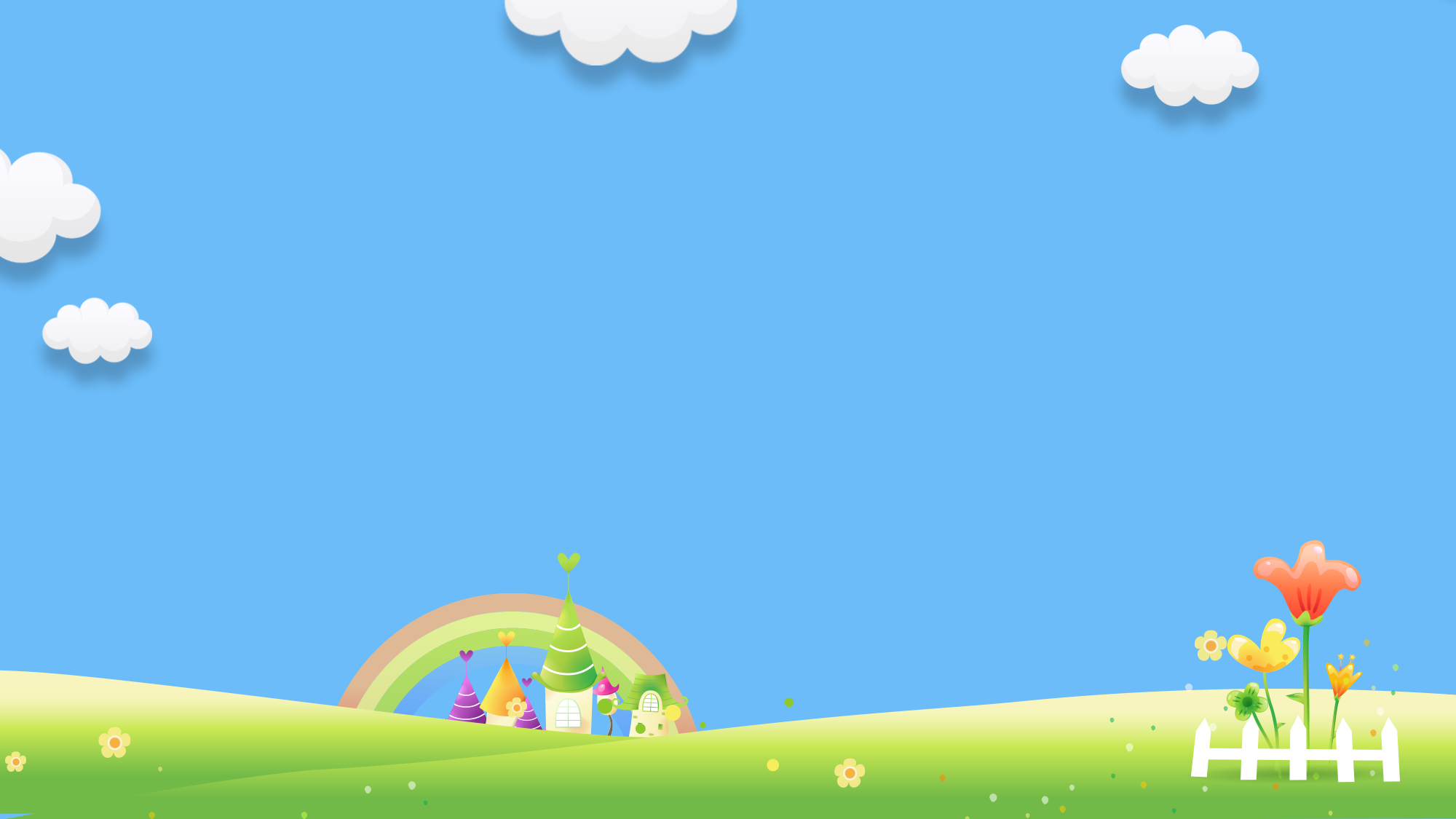 Who’s that?
She’s my brother.
He my brother.
He’s my brother.
A
B
C
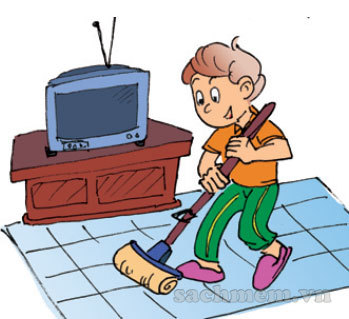 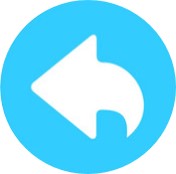 [Speaker Notes: Ms Huyền Phạm - 0936.082.789 – YOUTUBE: MsPham.  Facebook: Dạy và học cùng công nghệ.]
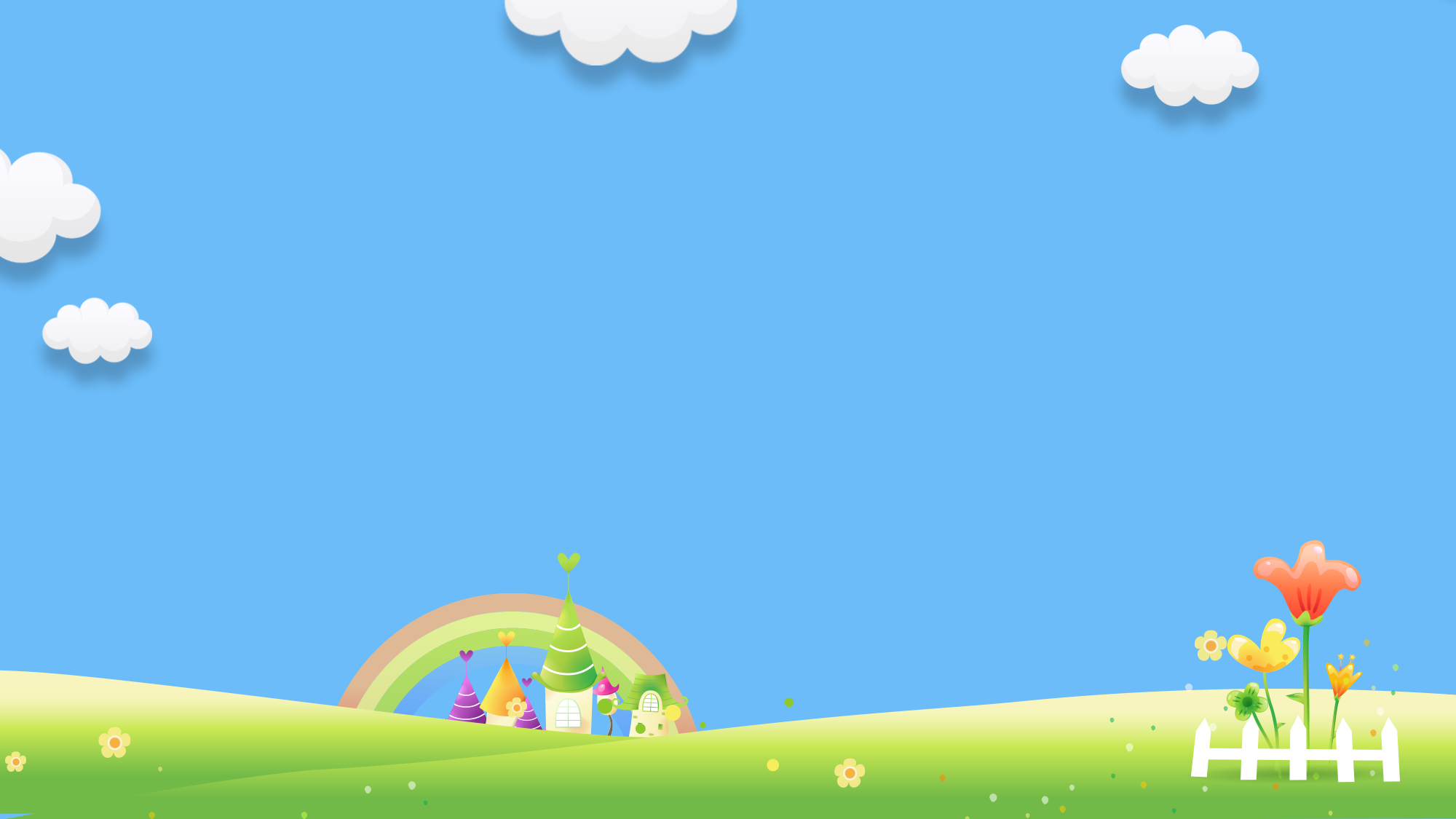 Who’s that?
_____________.
She’s my grandmother.
He’s my grandmother.
They’re my grandmother.
A
B
C
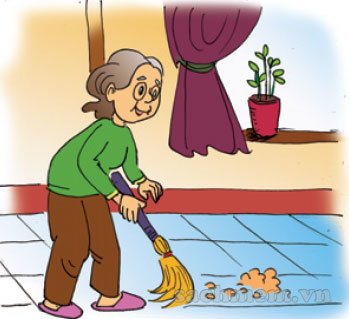 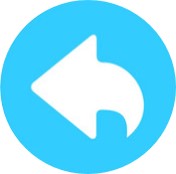 [Speaker Notes: Ms Huyền Phạm - 0936.082.789 – YOUTUBE: MsPham.  Facebook: Dạy và học cùng công nghệ.]
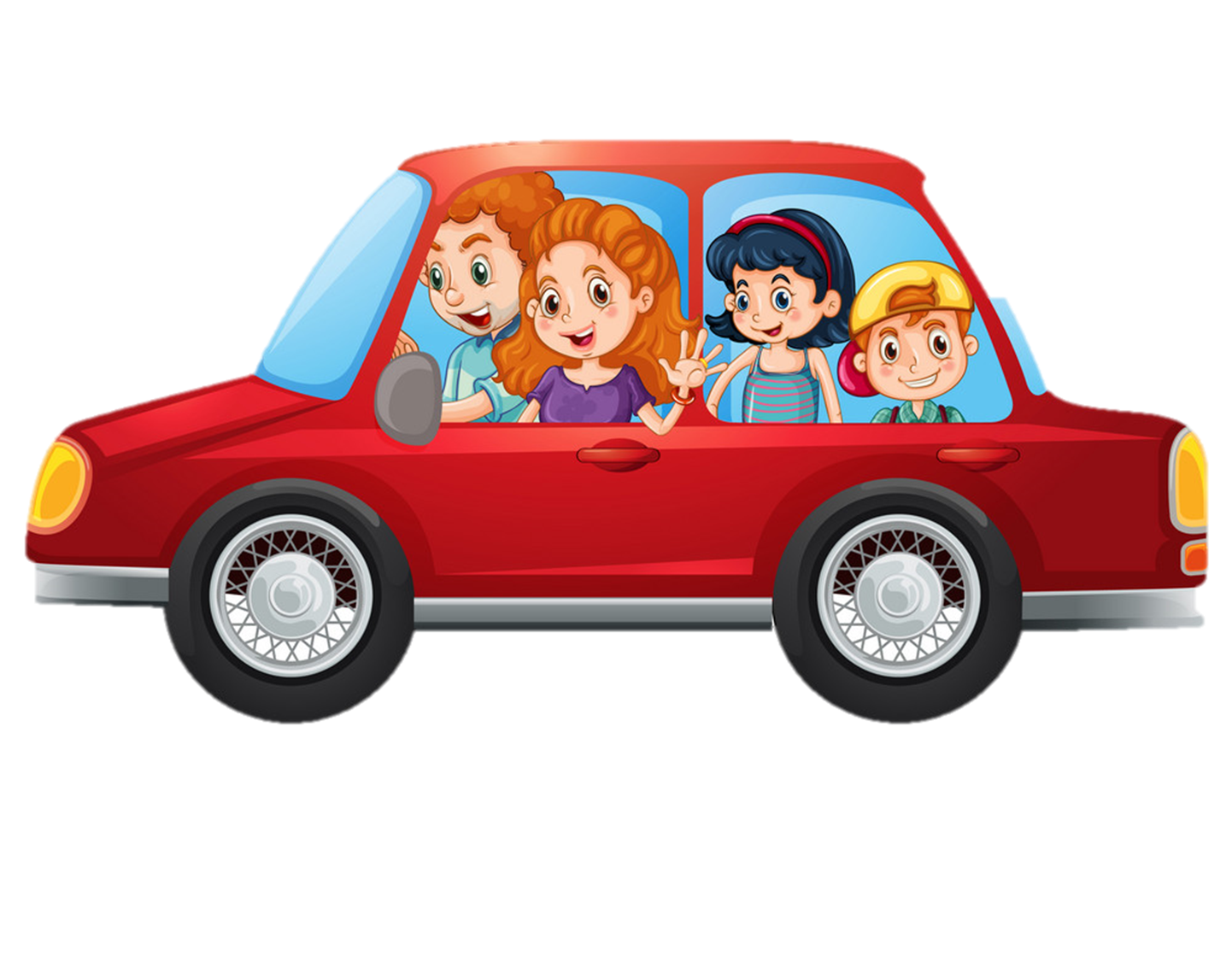 3. Let's talk
Who’s that?
He’s my grandfather.
Who’s that?
She’s my grandmother.
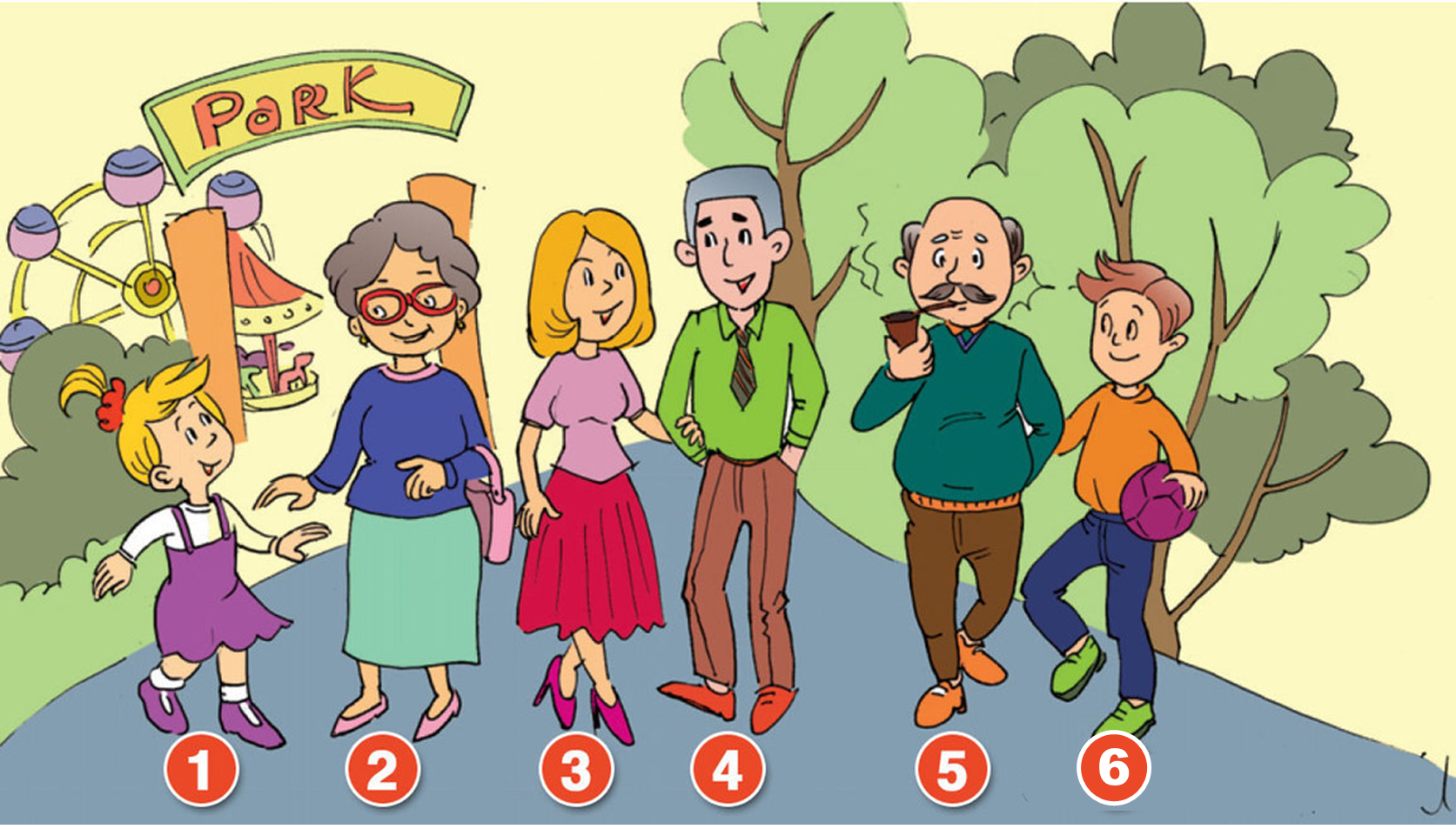 Who’s that?
He’s my brother.
Who’s that?
She’s my sister.
5
6
1
2
3
4
Who’s that?
She’s my mother.
Who’s that?
He’s my father.
Model sentence
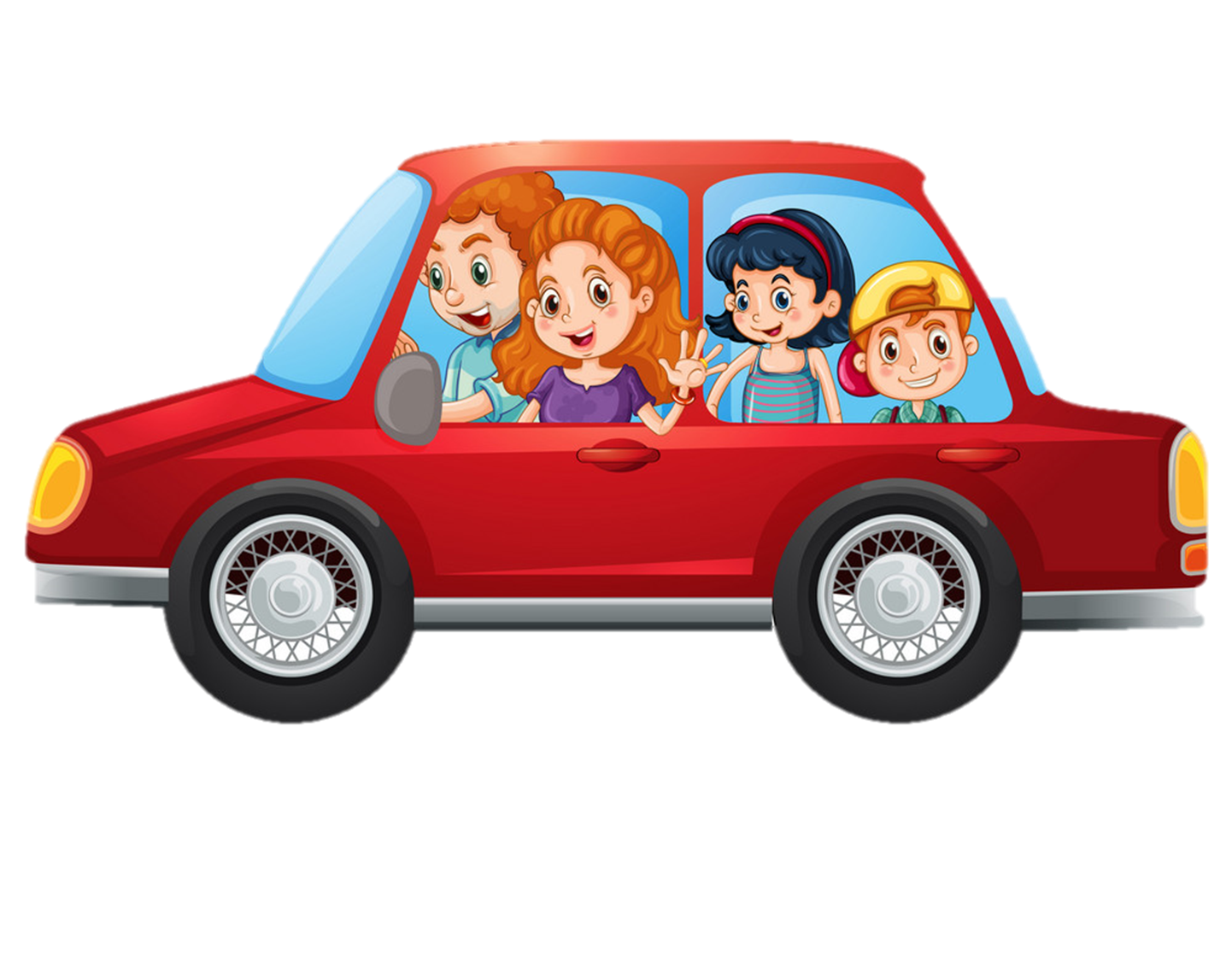 Who’s that?
_____’s my _______.
He
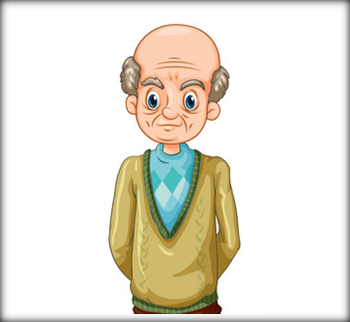 She
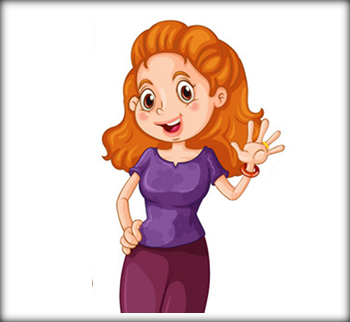 grandfather
He
He
She
She
mother
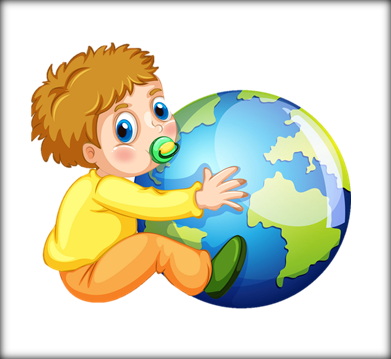 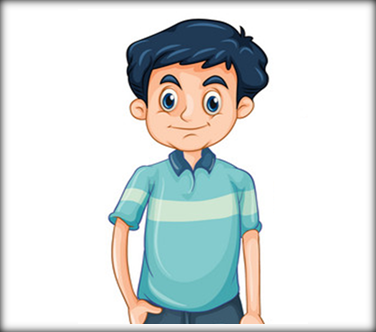 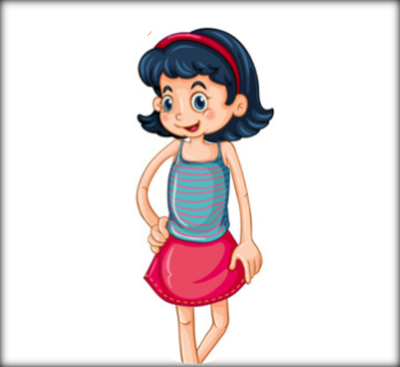 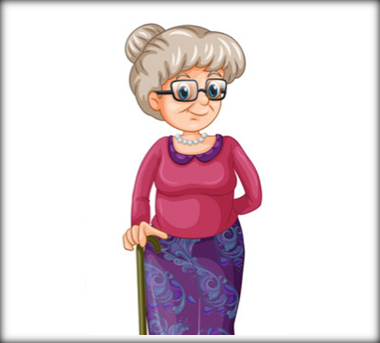 brother
father
grandmother
sister
4. Listen 
and tick
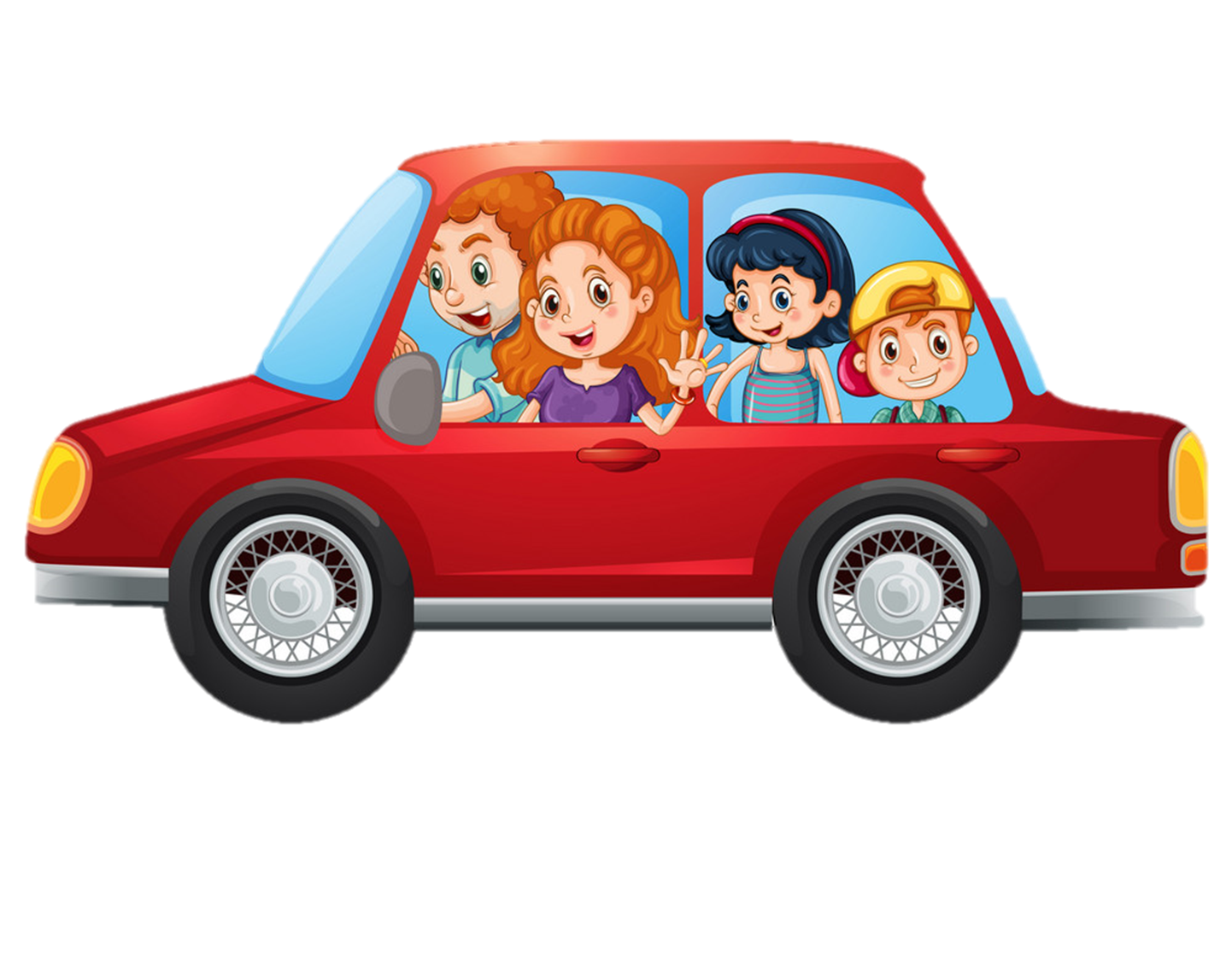 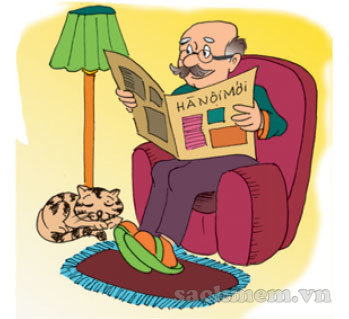 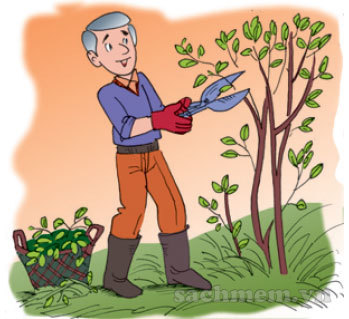 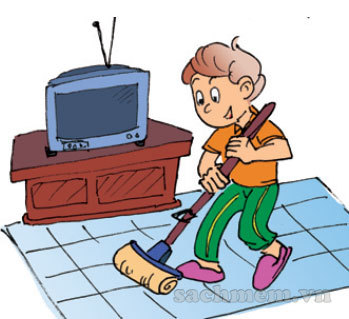 1
a.
b.
c.
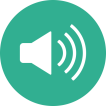 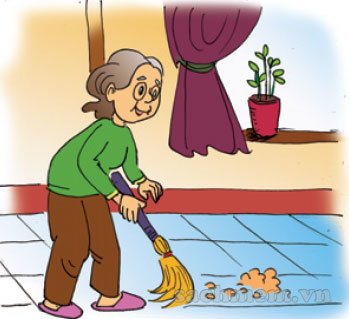 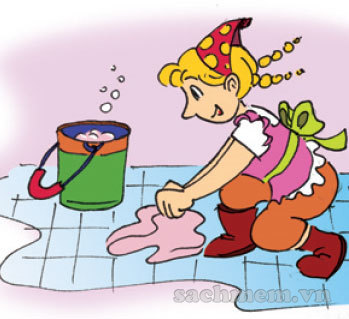 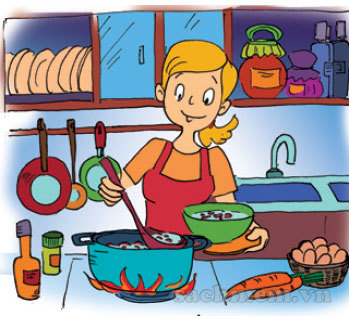 2
a.
b.
c.
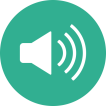 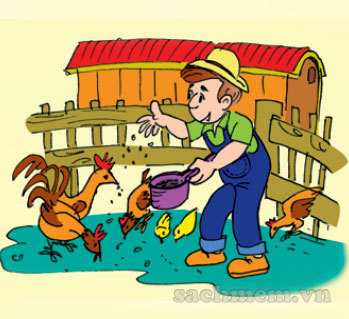 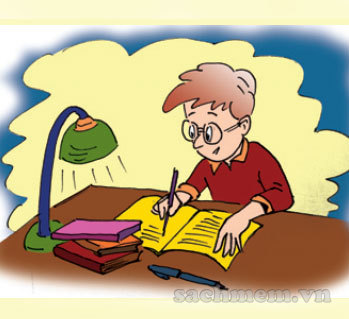 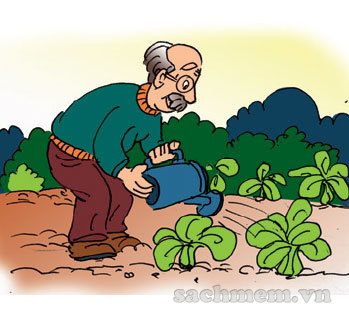 3
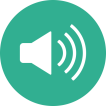 a.
b.
c.
5. Read and complete.
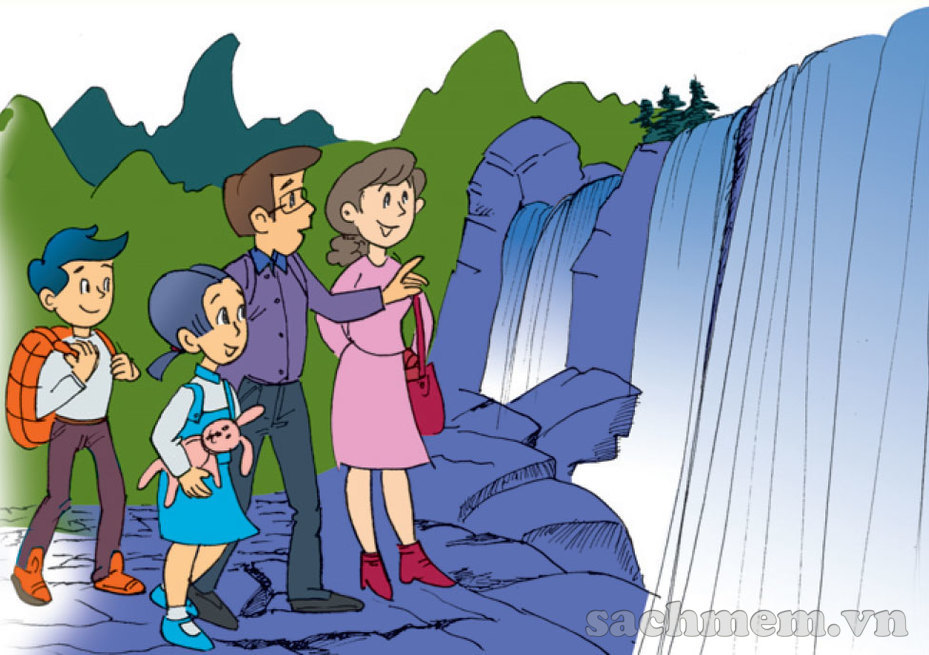 1. This is a photo of Mai's  family.
2. The man is her  father.
3. The woman is her  mother.
4. And the boy is her  brother.
________.
________.
________.
________.
THANK YOU!
Welcome to join with me!
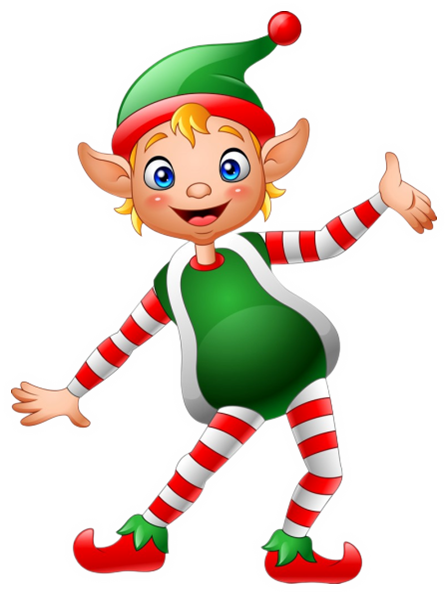 MsPham Powerpoint
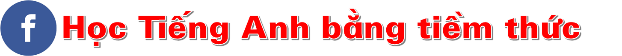 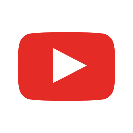 Mspham
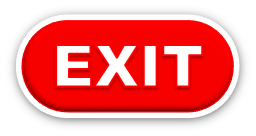